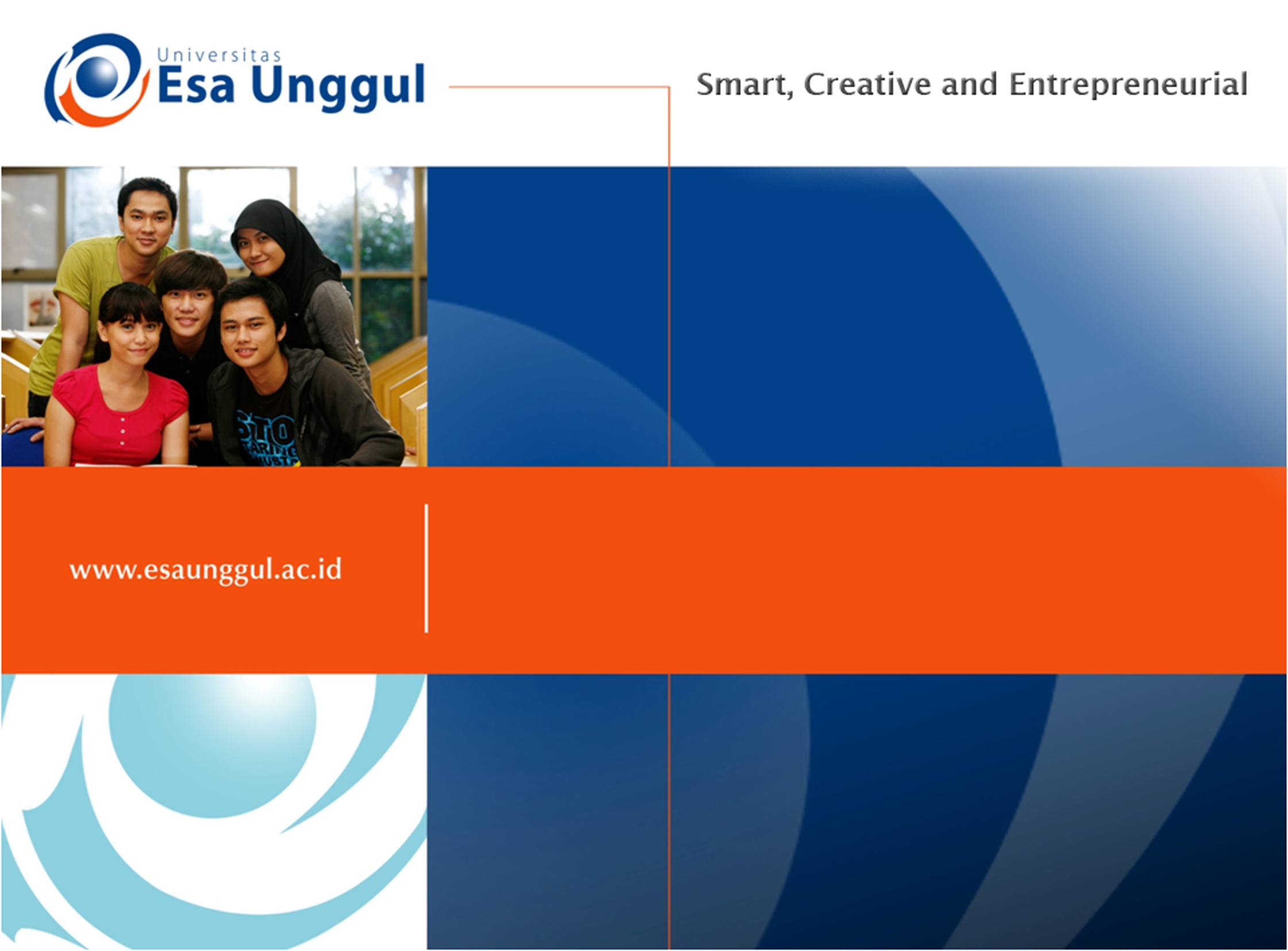 BISINESS CASE
PERTEMUAN - 3
NOVIANDI
PRODI MIK | FAKULTAS ILMU-ILMU KESEHATAN
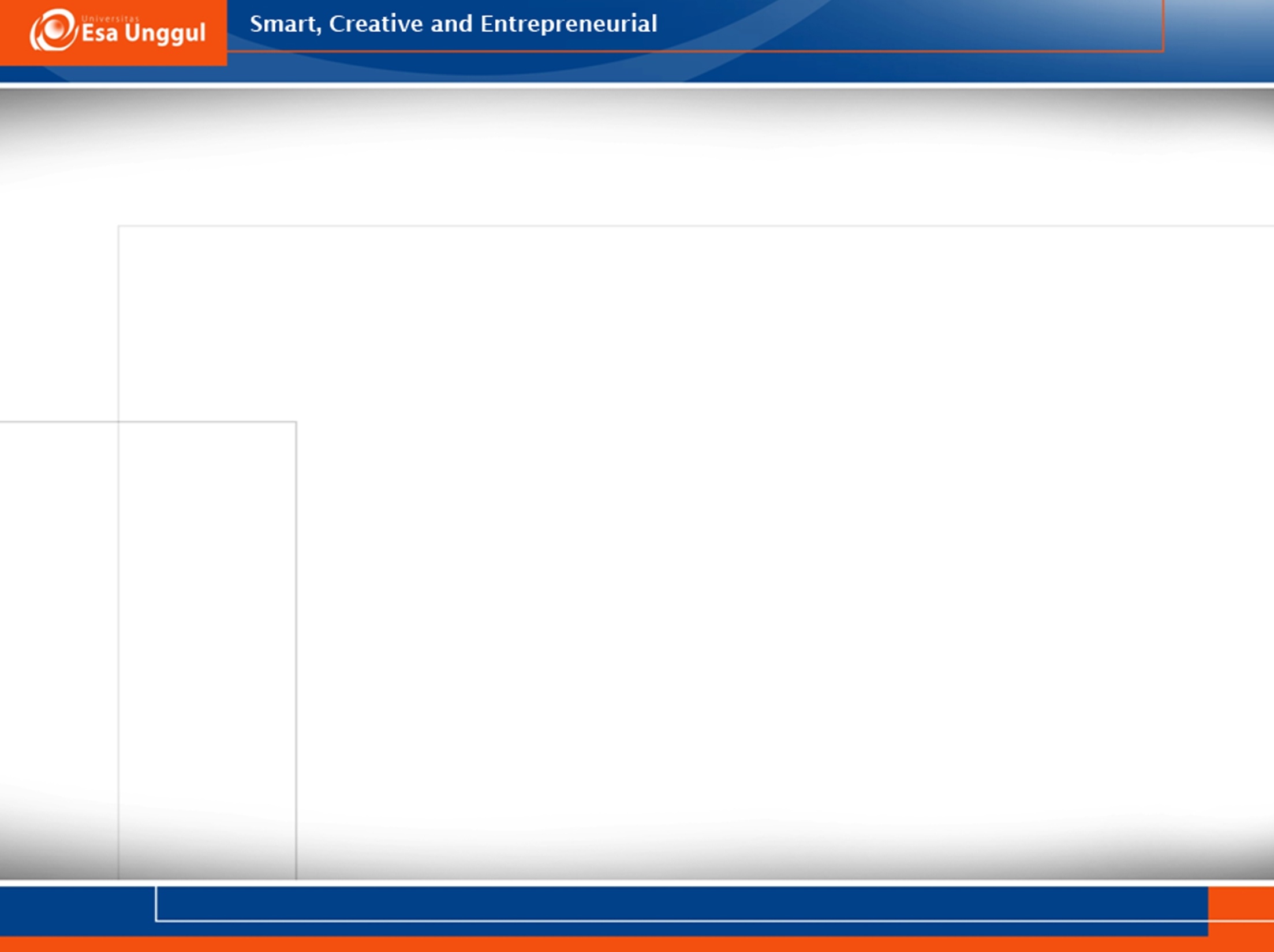 Business Case
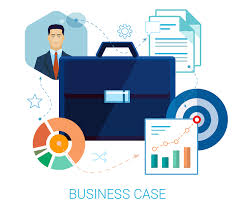 Analisis dari nilai organisasi, kelayakan, biaya, manfaat, dan resiko dari rencana proyek.

Garis besar dan kebutuhan yang diperlukan untuk sebuah piagam proyek
[Speaker Notes: Piagam proyek berisikan tujuan proyek, kebutuhan proyek dan deskripsi ttg proyek]
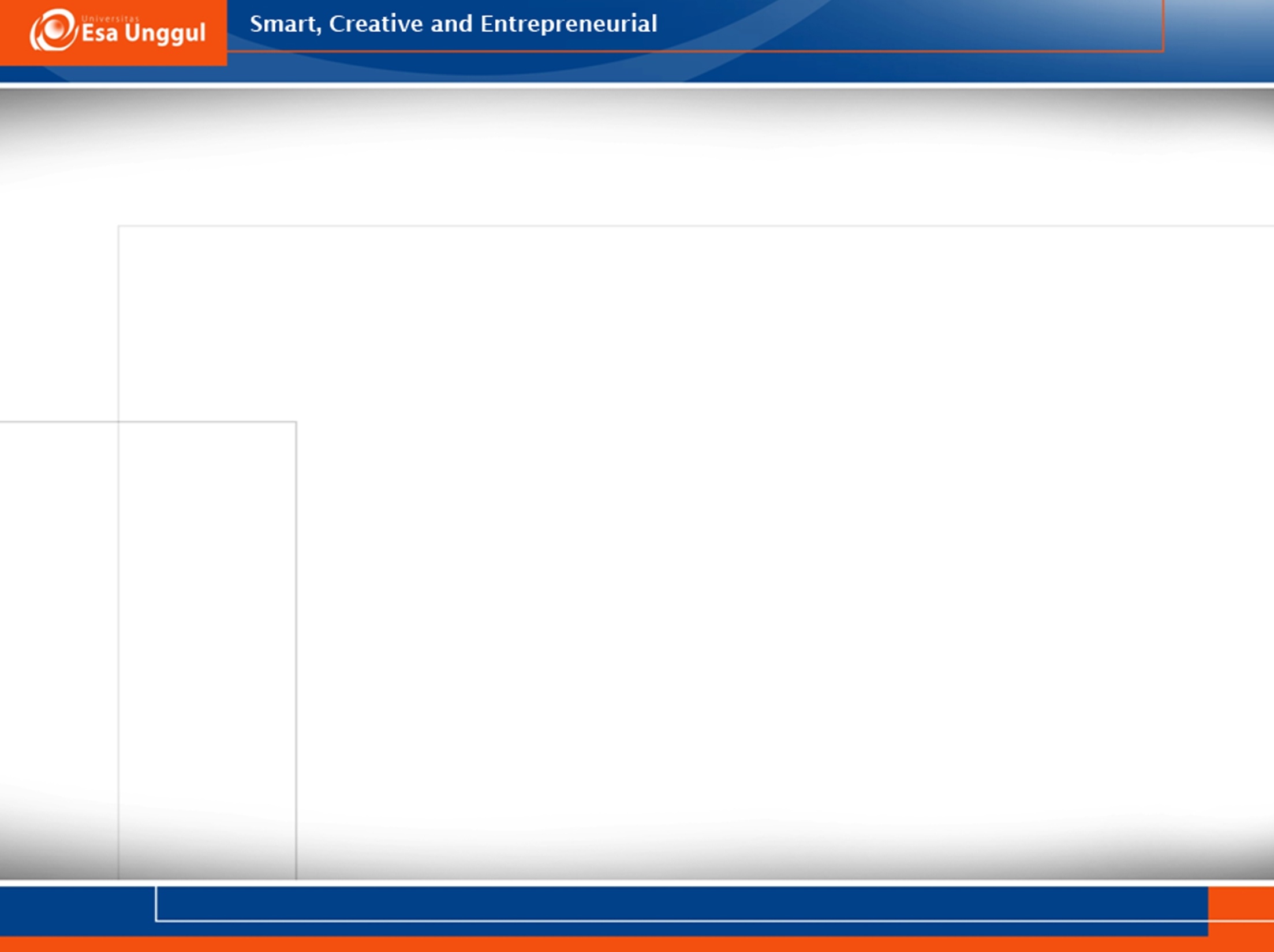 Tujuan Business Case
Tujuan dari business case ini adalah:
Untuk menghasilkan manajemen bisnis dengan semua informasi yang diperlukan untuk membuat keputusan apakah suatu proyek harus didanai (Schmidt 1999)
Harus dapat menetapkan manfaat yang diperoleh dari melaksanakan atau membuat piagam proyek
Menunjukkan bagaimana solusi IT dapat menghasilkan nilai bisnis.
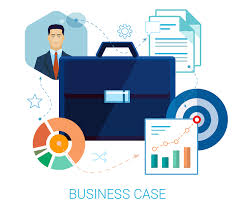 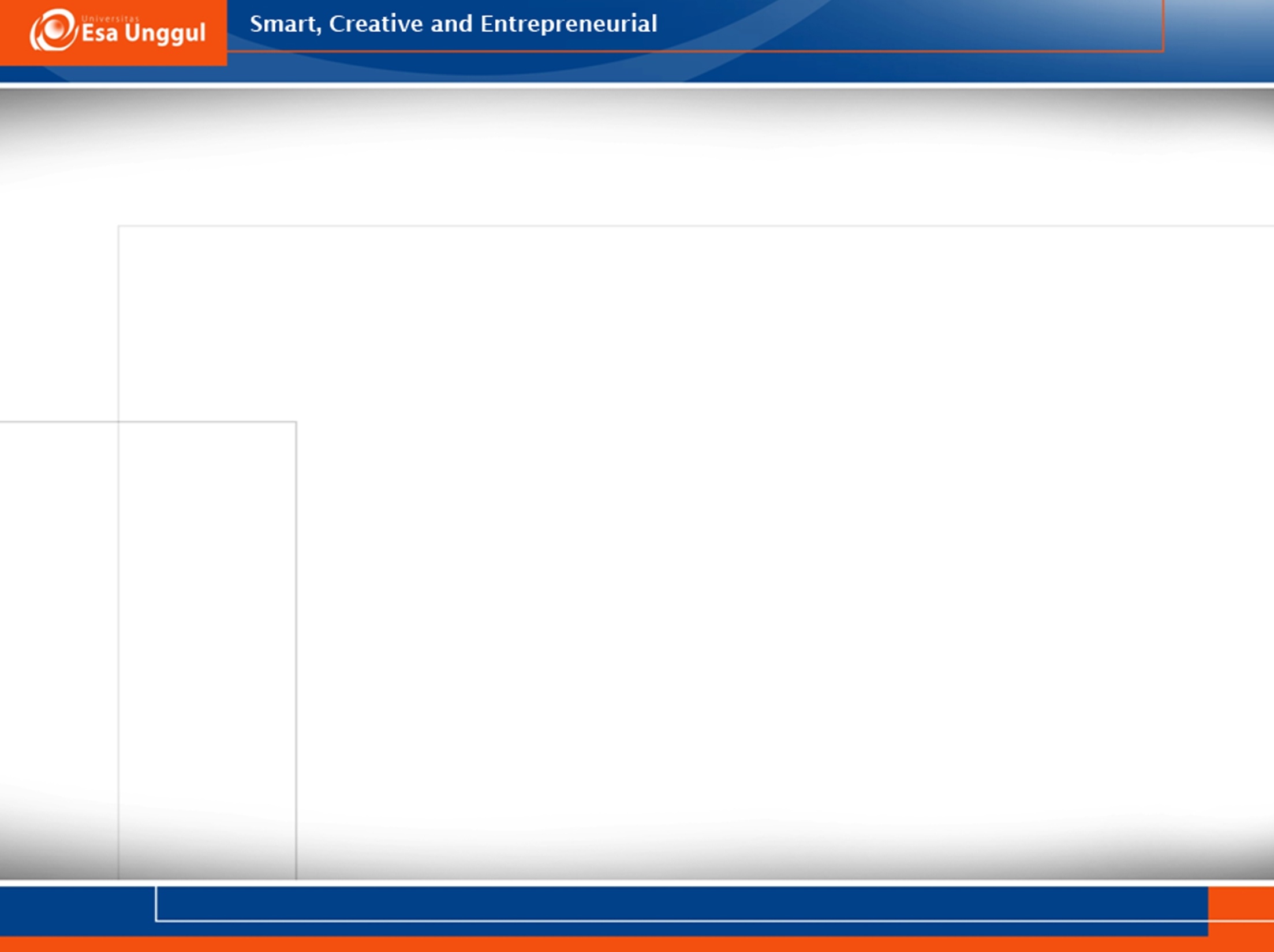 Manfaat Proyek IT
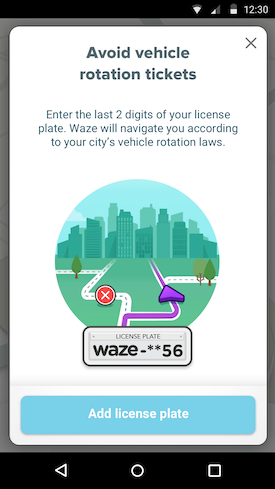 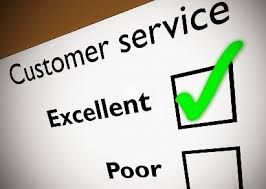 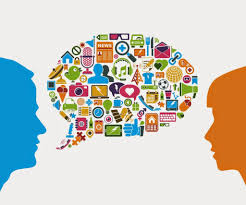 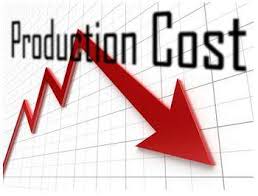 Mengurangi
Biaya
Meningkatkan
Komunikasi
Membuat Produk/
Layanan Baru
Meningkatkan
Pelayanan 
Pelanggan
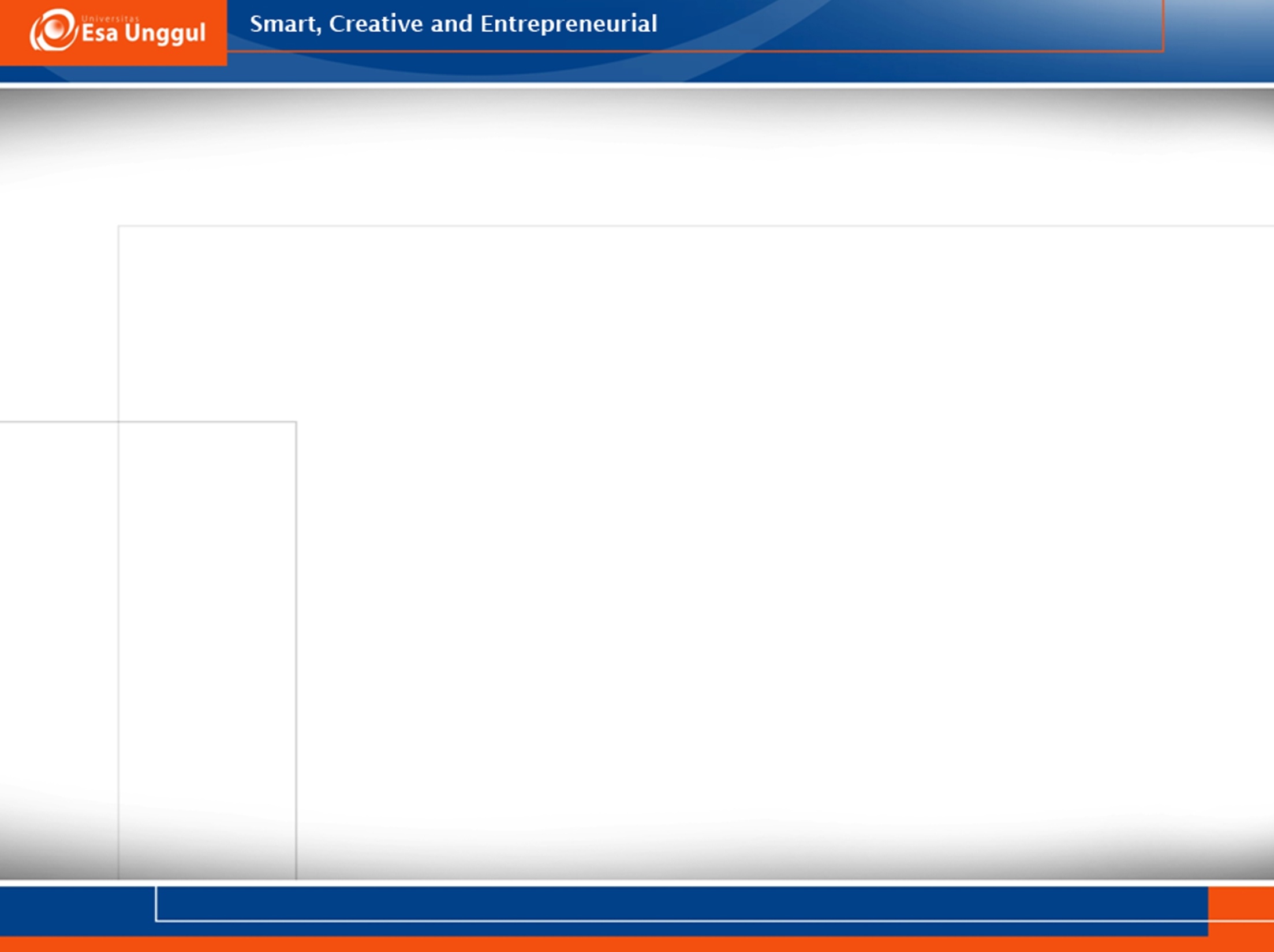 Manfaat Proyek IT
Meningkatkan Pengambilan Keputusan
Meningkatkan Kemampuan Pelaporan
Menciptakan / mempererat hubungan antar pemasok, pelanggan atau partner bisnis
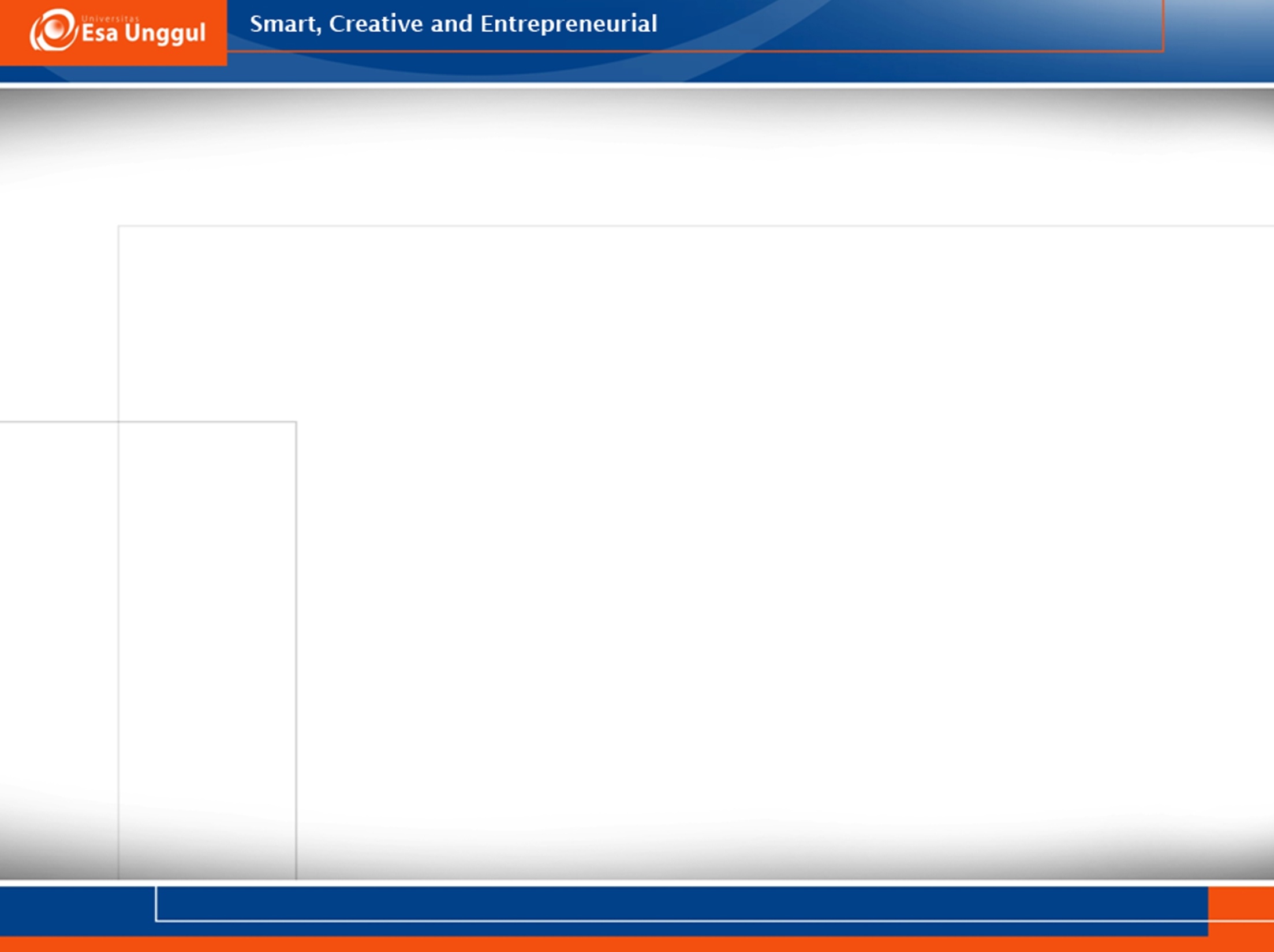 Atribut Business Case
Rincian semua kemungkinan dampak, biaya dan manfaat

Memberikan perbandingan biaya/keuntungan dari setiap alternatif yang ada dengan jelas dan logis

Secara obyektif mencakup semua informasi yang berhubungan 

Dapat meringkas semua temuan yang didapat dengan sistematis
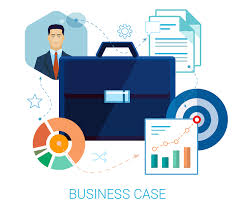 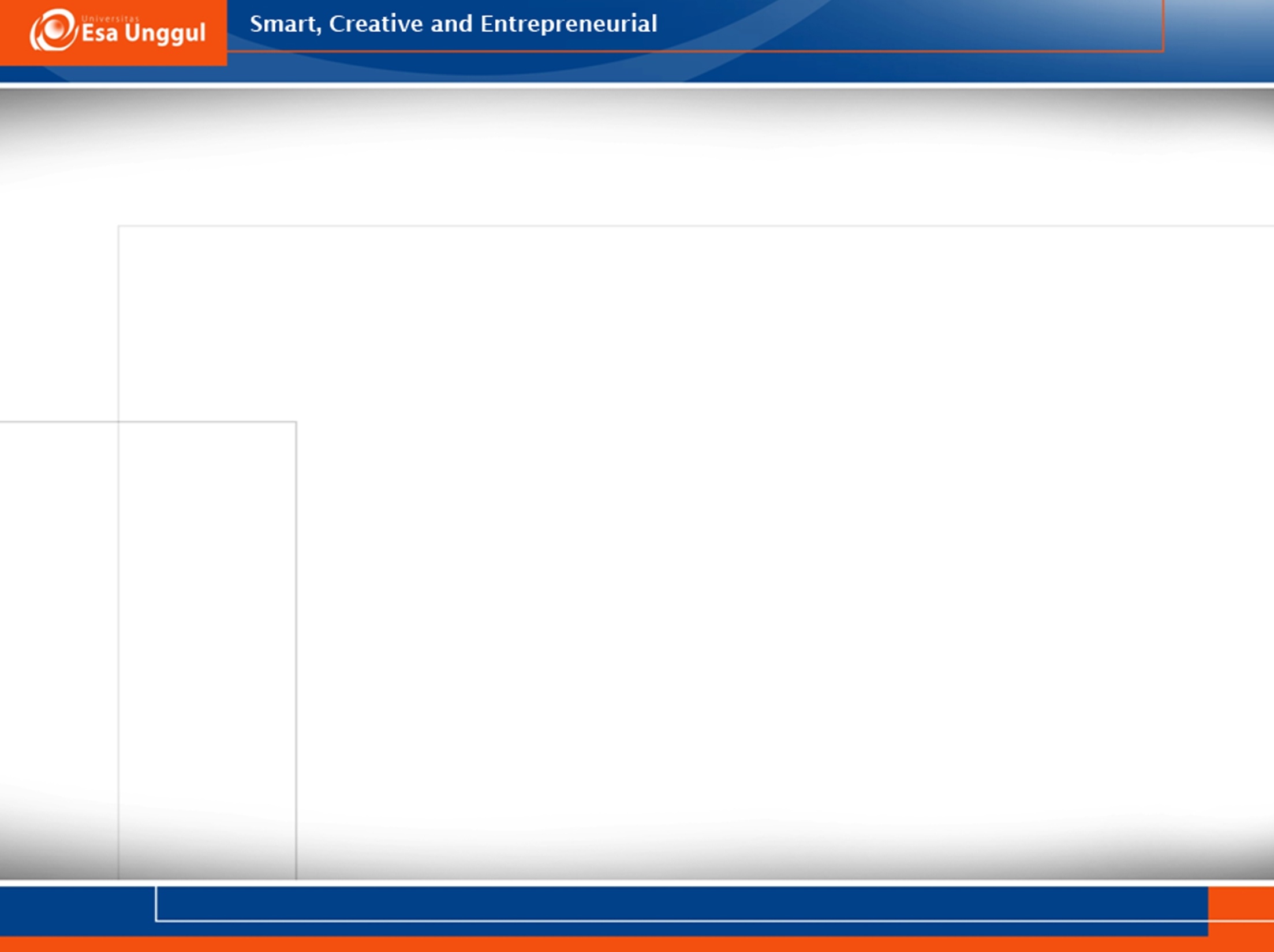 Langkah – langkah membangun business case
Step 1.  Memilih Tim Inti
Step 2.  Mendefinisikan MOV (Measurable Organization Value) dari seluruh 	tujuan proyek
Step 3.  Mengidentifikasi alternative yang ada
Step 4.  Mendefinisikan kelayakan dan menilai resiko yang mungkin terjadi
Step 5.  Mendefinisikan total biaya ownership
Step 6.  Mendefinisikan total keuntungan ownership
Step 7.  Menganalisa alternative menggunakan financial model dan scoring 	model
Step 8.  Mengajukan dan mendukung rekomendasi
[Speaker Notes: Alternatif atau pilihan yang diidentifikasi dalam business case harus strategis untuk dapat mencapai MOV.Alternatif  juga harus dapat memberikan solusi dalam cakupan yang besar]
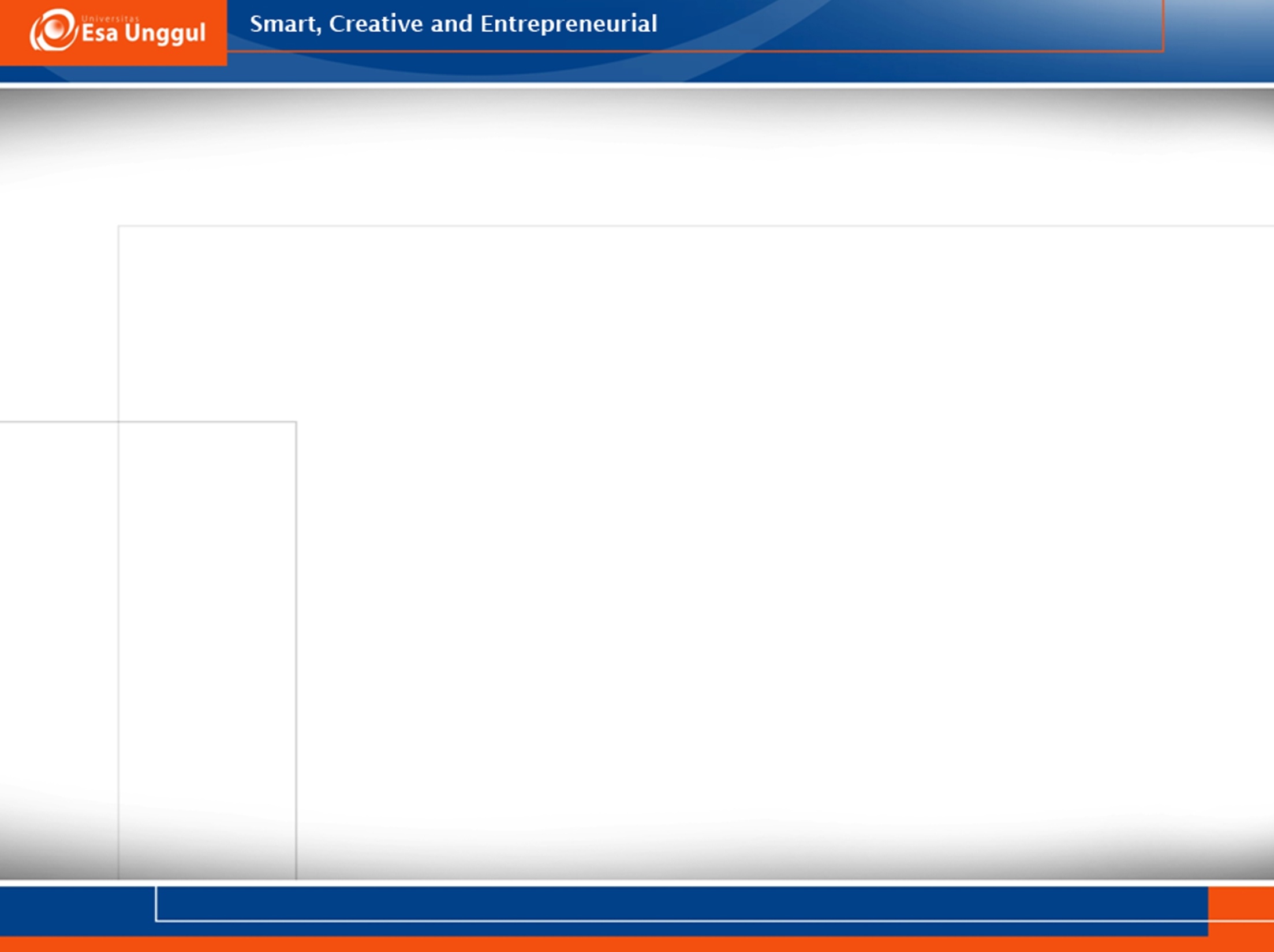 Langkah – langkah membangun business case
Manager
Step 01. 
TIM INTI
Spesialis atau ahli bisnis
Pengguna yang mengerti kebutuhan apa saja yang harus dipenuhi.
Contoh: 
Spesialis IT yang mengerti kesempatan, batasan dan resiko
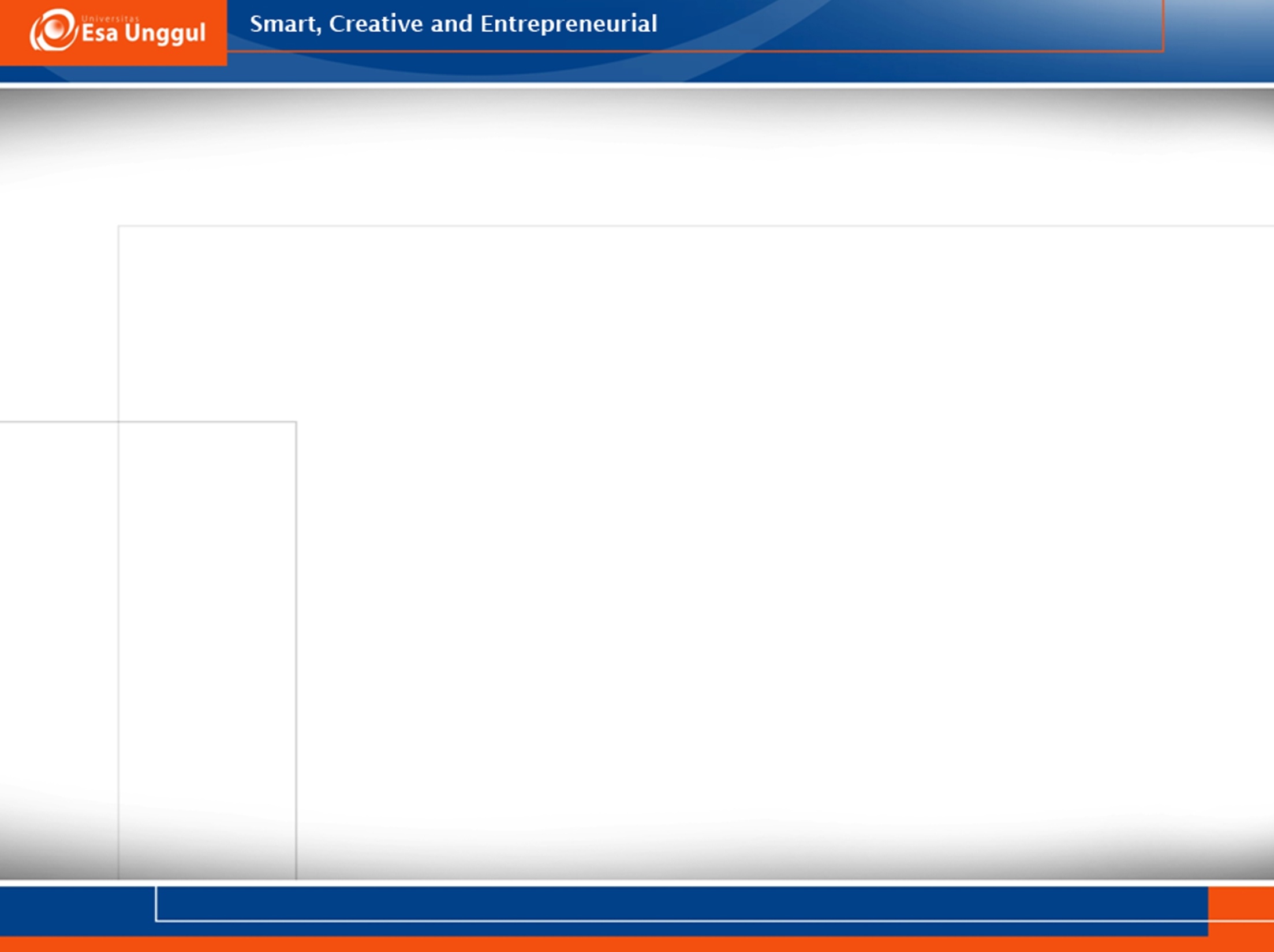 Tim Inti >>
Keuntungan memilih tim inti adalah: 
Kredibilitas
Sejalan dengan tujuan organisasi
Akses ke biaya rill
Kepemilikan 
Perjanjian
Membangun jembatan
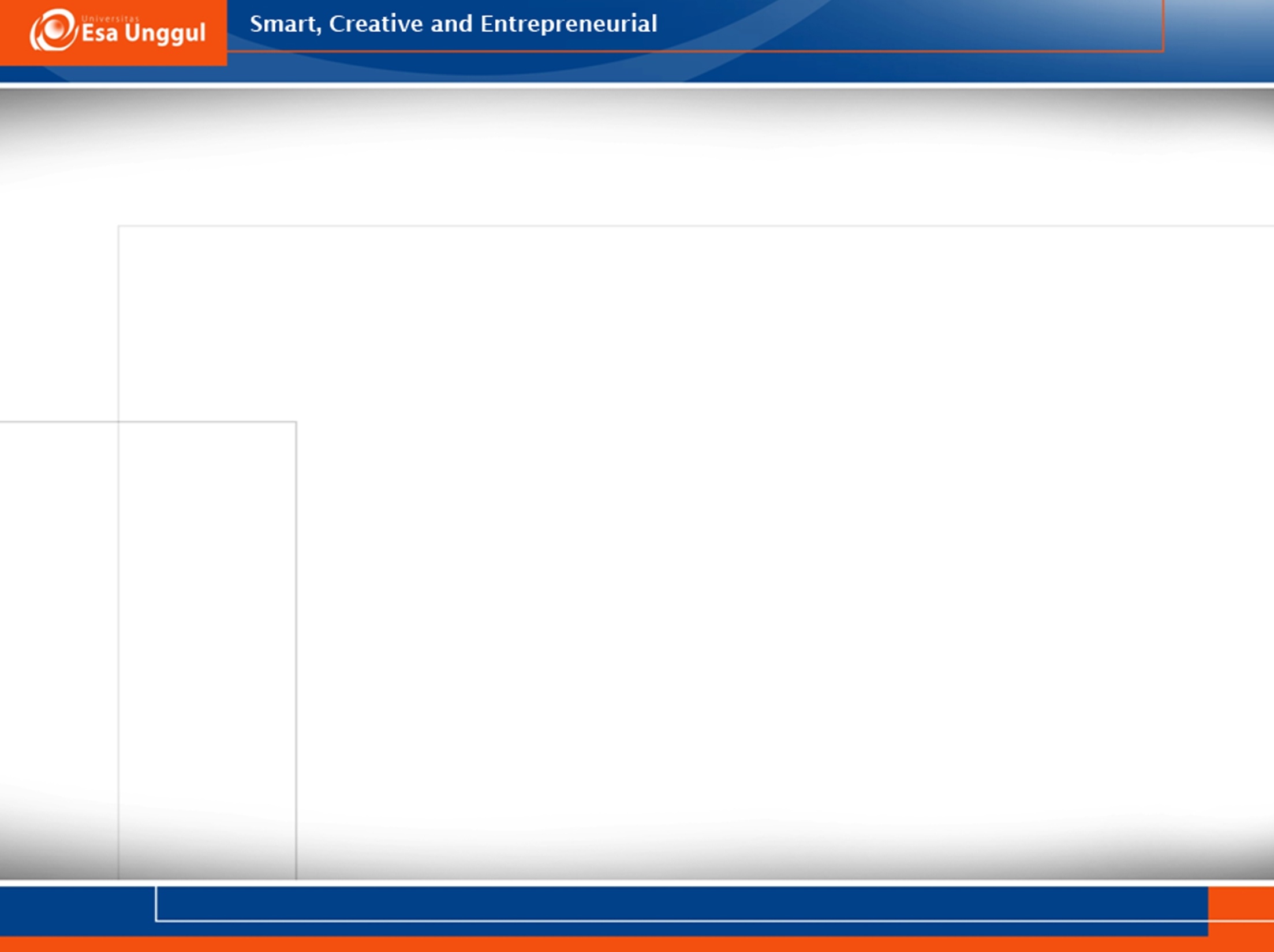 Langkah – langkah membangun business case
Step 02.  Definisi MOV (Measurable Organization Value) dari seluruh tujuan 	projek:
MOV merupakan tujuan keseluruhan yang ingin dicapai dari suatu proyek dan mengukur kesuksesan proyek (Billows 1996 & Smith 1999)

MOV didefinisikan diawal proyek

MOV Menyediakan dasar untuk menjalankan proyek dan mendukung banyak keputusan dalam siklus proyek
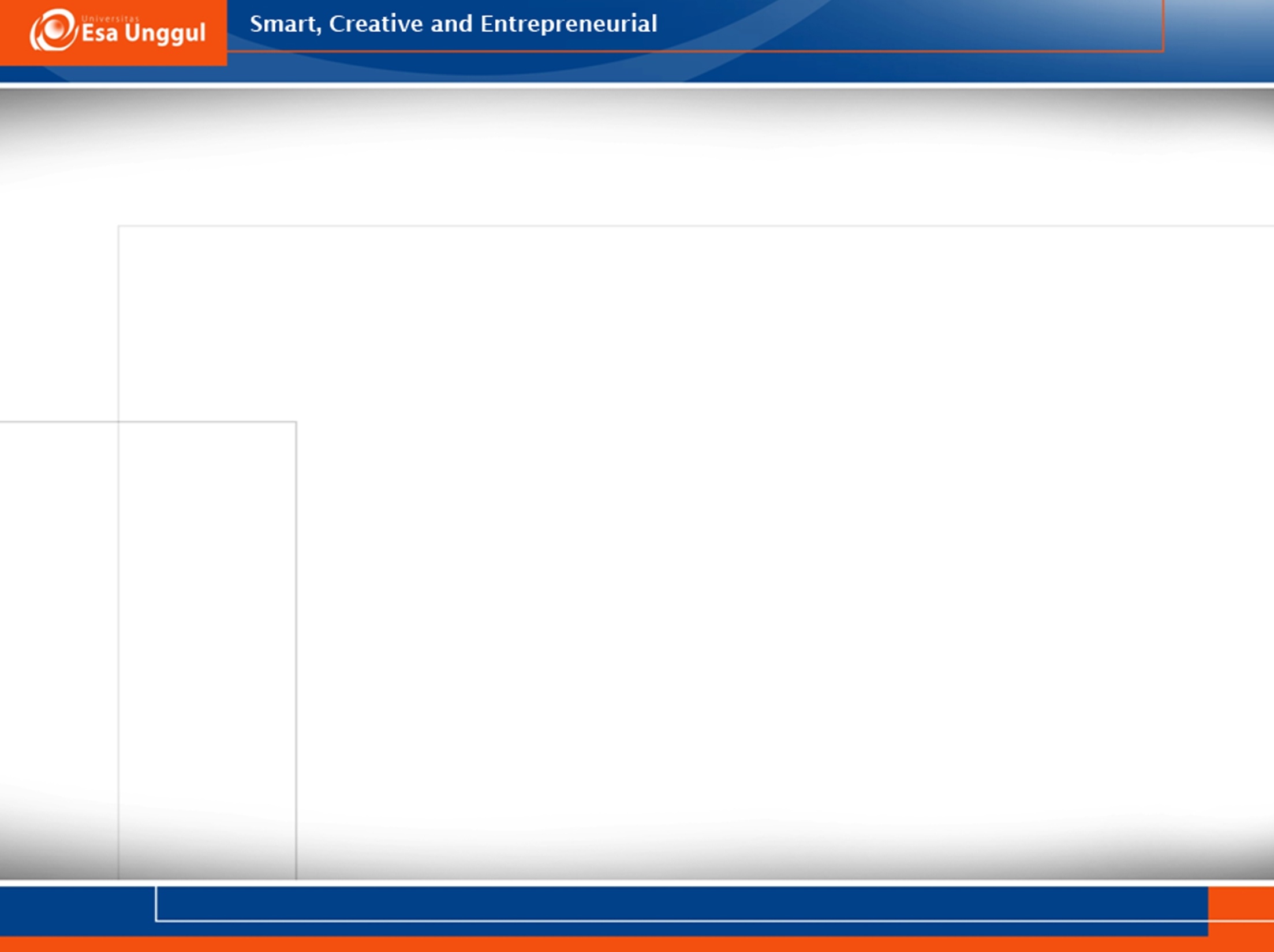 6 Proses yang harus dilakukan untuk mengembangkan MOV >>
1.  Identifikasi dampak daerah yang diinginkan.
Potensial area:
Strategic
Contoh: Menembus pasar baru, meningkatkan market 	share
Customer
Contoh: Customer punya pilihan lebih atas produk atau 	service, customer menerima produk dan 	service terbaik, transaksi lebih efisien dan 	efektif
Financial
Contoh: Meningkatkan profit dan margin
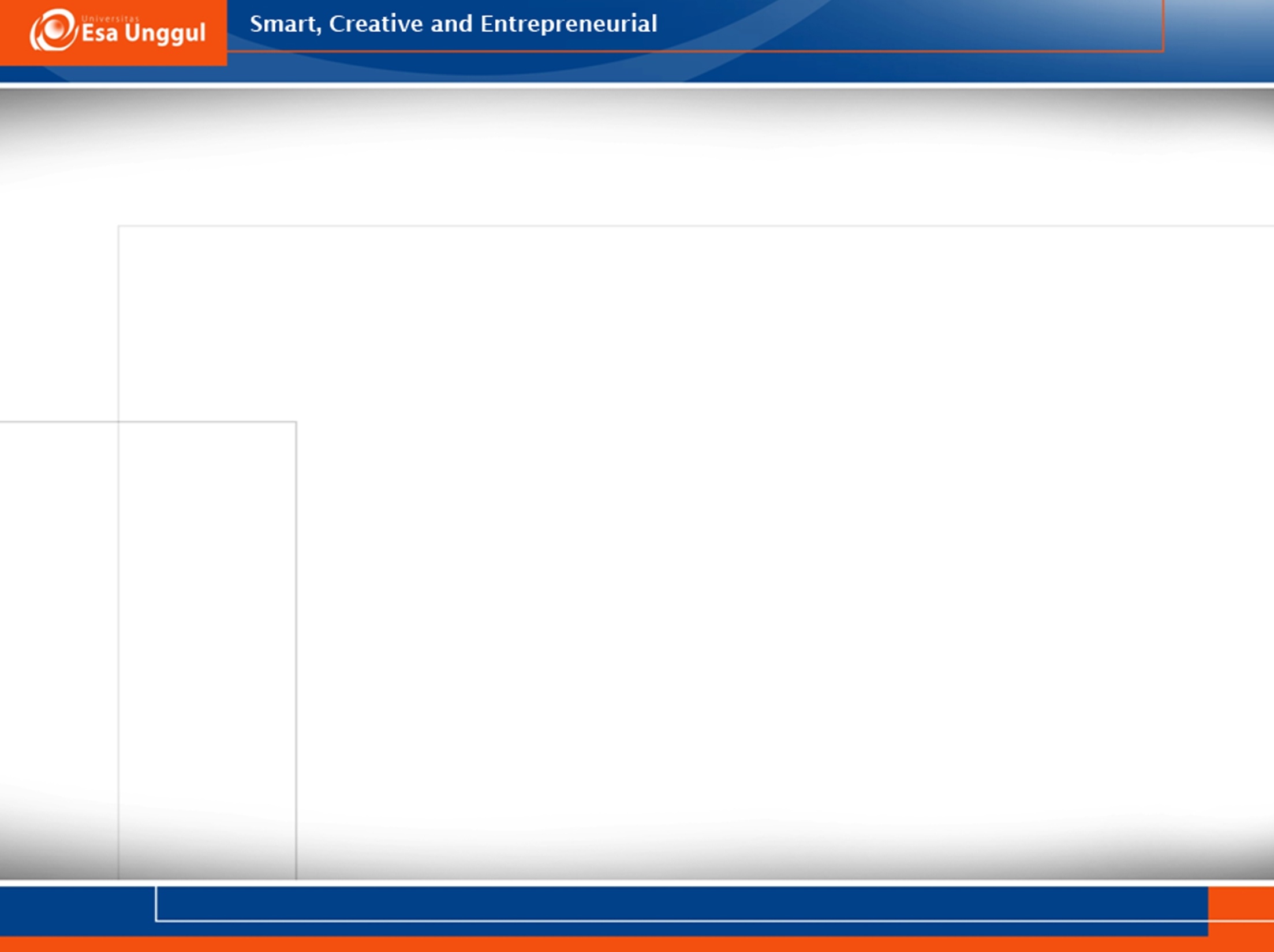 6 Proses yang harus dilakukan untuk mengembangkan MOV >>
Operational
Contoh: Hemat biaya sesuai kelancaran operasi, 	meningkatkan keefektifan operasional, 	meningkatkan supply chain
Social
Contoh: Edukasi, kesehatan, keamanan, lingkungan
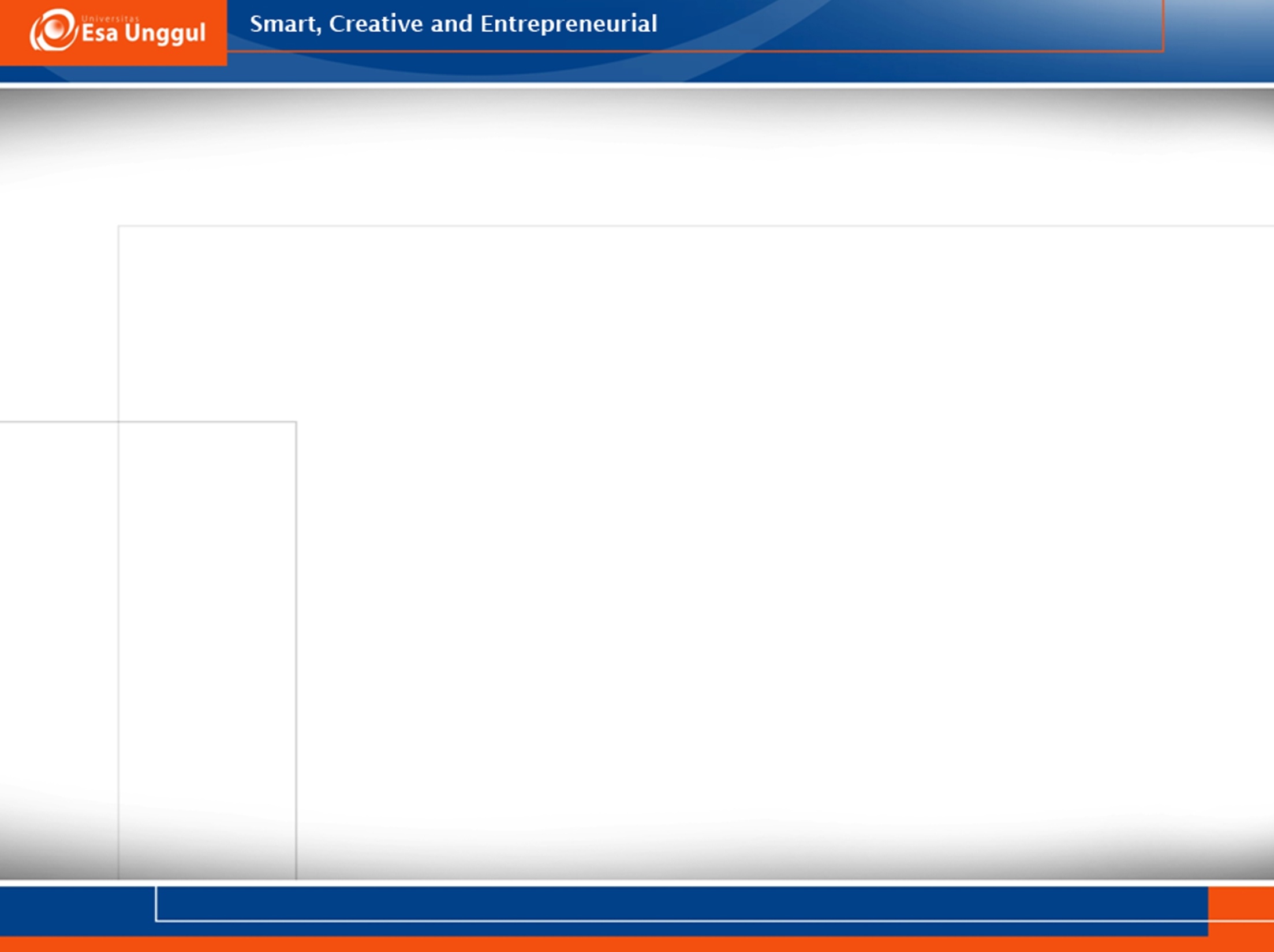 6 Proses yang harus dilakukan untuk mengembangkan MOV >>
2.  Identifikasi nilai yang diinginkan pada proyek IT
 Mengidentifikasi nilai dari suatu proyek IT berdasarkan jawaban   
 yang dihasilkan dari bertanyaan berikut.
Better – Apa yang diinginkan organisasi untuk dilakukan lebih baik?
	Contoh: Meningkatkan kualitas atau meningkatkan 			efektivitas?

Faster – Apa yang diinginkan organisasi untuk dilakukan lebih cepat?
	Contoh: Meningkatkan kecepatan, meningkatkan efisiensi, 		atau mengurangi siklus waktu?
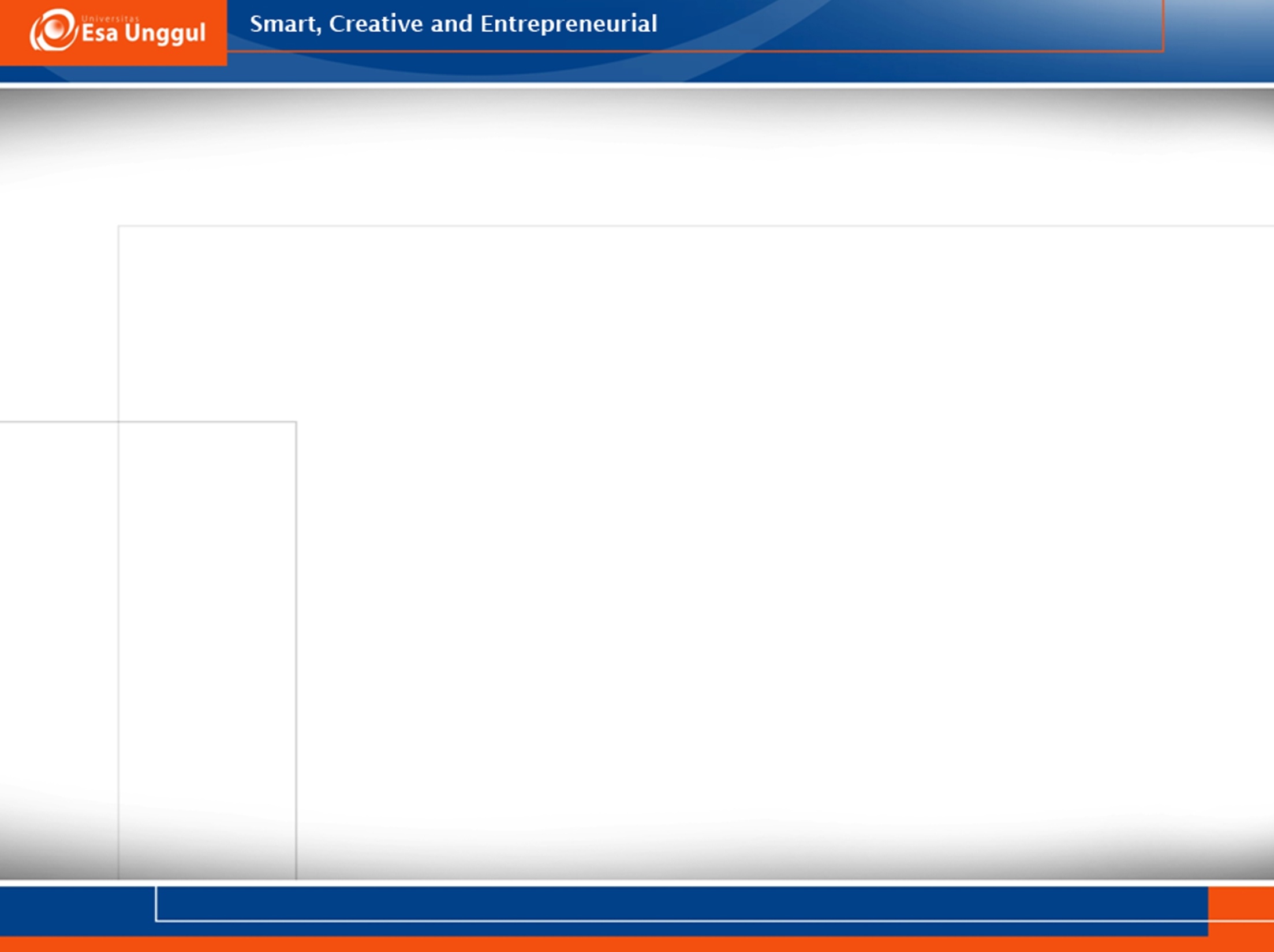 6 Proses yang harus dilakukan untuk mengembangkan MOV >>
Cheaper – Apa yang diinginkan organisasi untuk dilakukan lebih murah?
	Contoh: mengurangi biaya?

Do more – Apa yang diinginkan organisasi untuk dilakukan lebih dari sekarang?
	Contoh: Mengembangkan bisnis atau memperluas bisnis?
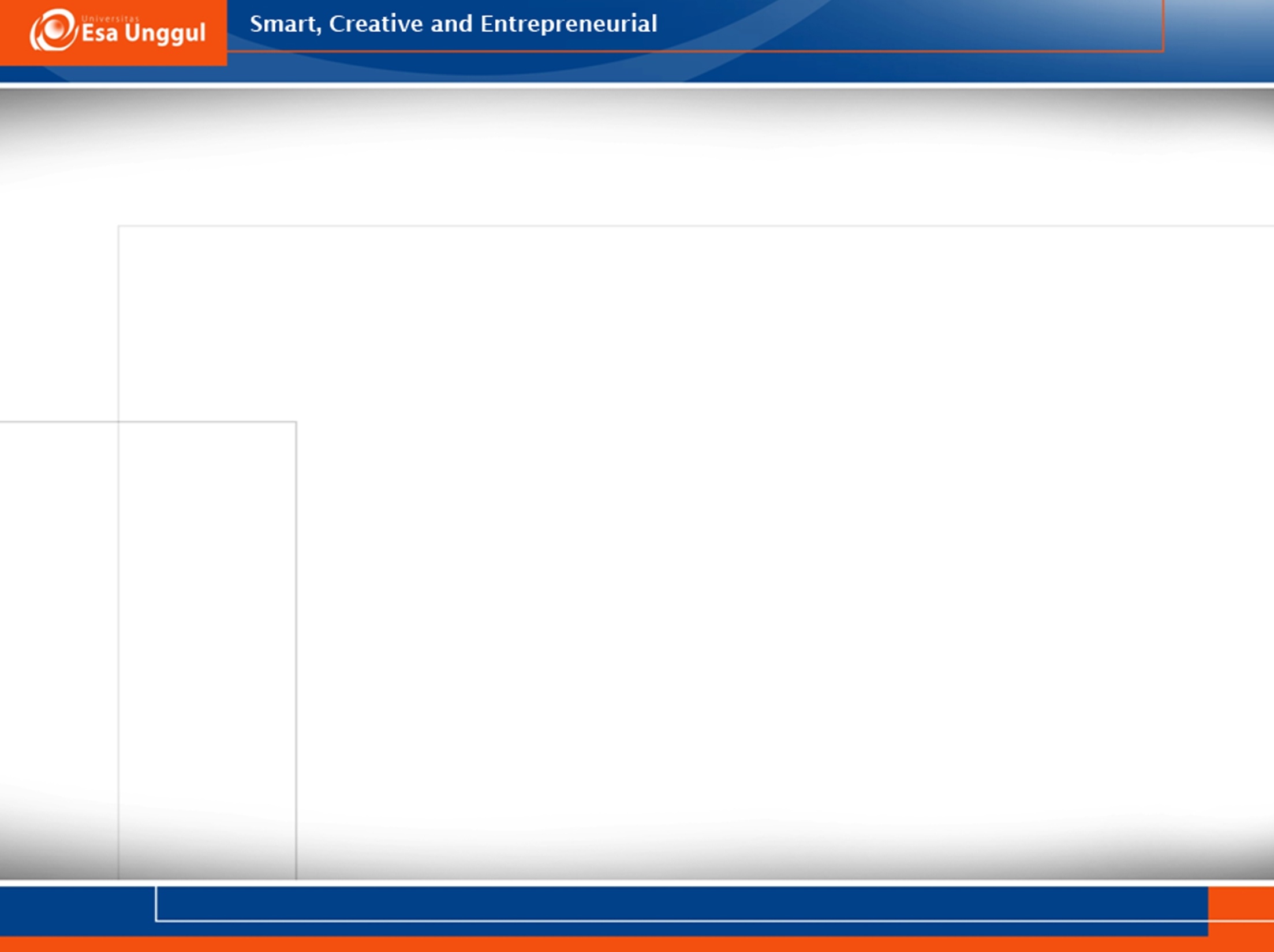 6 Proses yang harus dilakukan untuk mengembangkan MOV >>
3.  Mengembangkan metric yang sesuai. Bertujuan untuk:
Menghasilkan tim proyek dengan target yang ingin dicapai
Memberikan ekspektasi yang diinginkan dari para stakeholder
Menghasilkan cara untuk mengevaluasi apakah proyek tersebut sudah sukses dikemudian hari.

4.  Menetapkan waktu kapan MOV dicapai
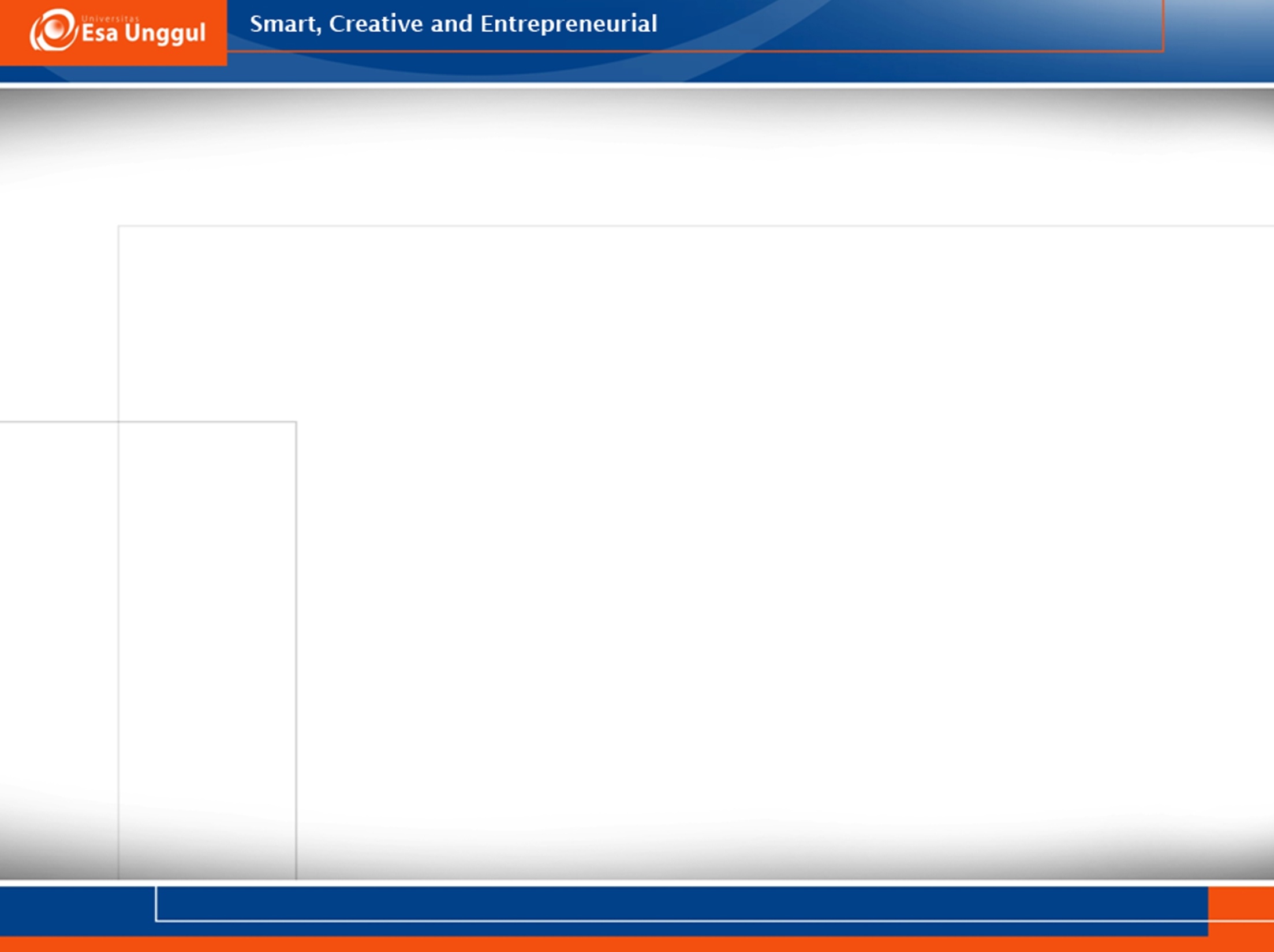 6 Proses yang harus dilakukan untuk mengembangkan MOV >>
Verifikasi dan mendapatkan persetujuan dari para stakeholder proyek
Dipastikan bahwa MOV yang ditentukan akurat dan realistis.
Dalam pengembangan MOV memerlukan hubungan pekerjaan antara projek manager dan sponsor
Projek manager bertanggung jawab untuk memandu/mengerahkan proses yang berlangsung, sedangkan sponsor harus mengidentifikasi nilai metric target.
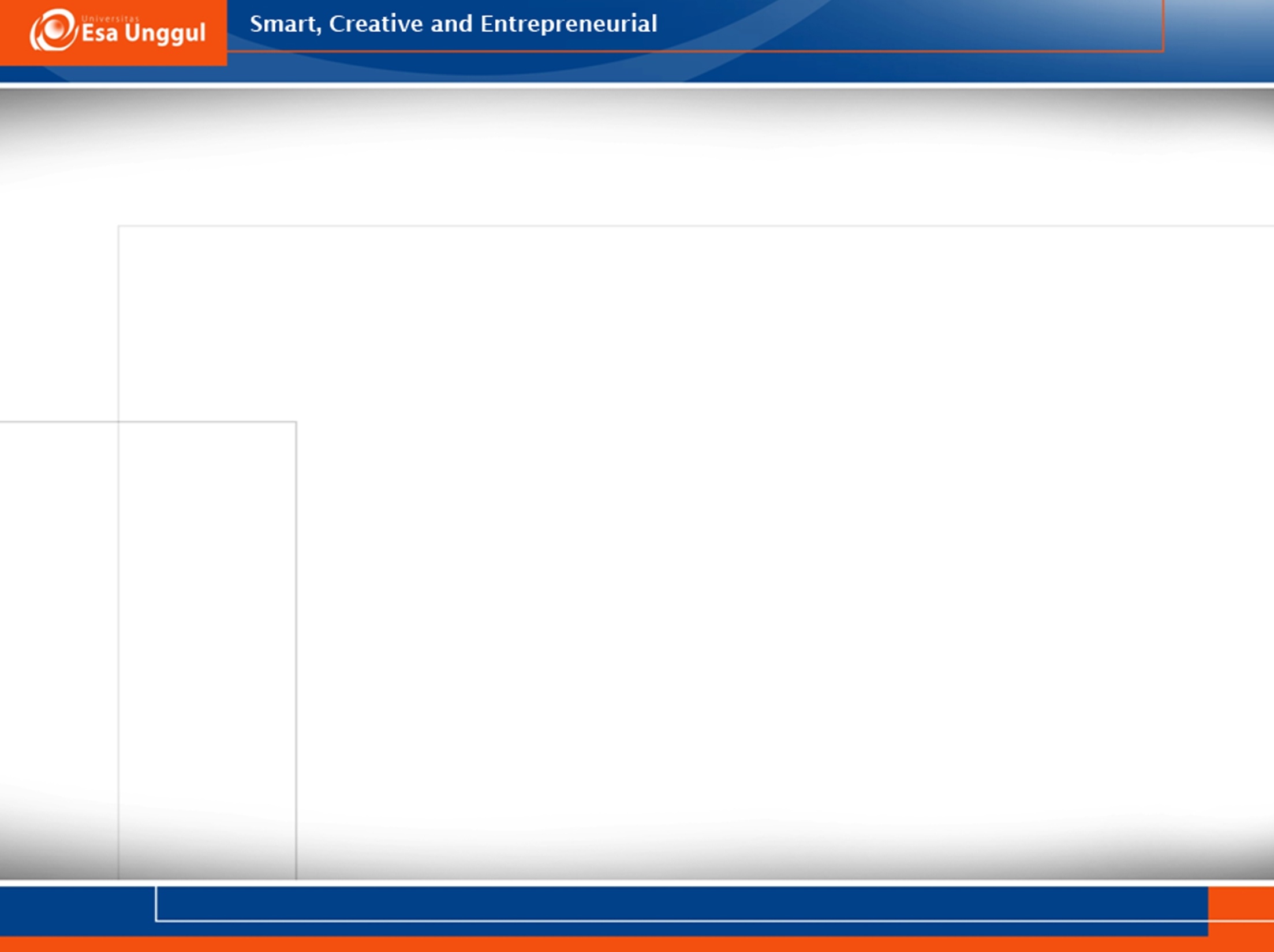 6 Proses yang harus dilakukan untuk mengembangkan MOV >>
Menyimpulkan MOV dalam statement / pernyataan yang singkat dan jelas atau dapat menggunakan table
Measurable Organization Value (MOV) harus dapat:
Menghasilkan kesempatan untuk mendapatkan persetujuan akhir dan verifikasi 
Menghasilkan petunjuk yang sederhana dan jelas untuk tim proyek 
Menunjukkan ekspektasi / hasil yang diinginkan dengan jelas dan terperinci untuk para stakeholder.
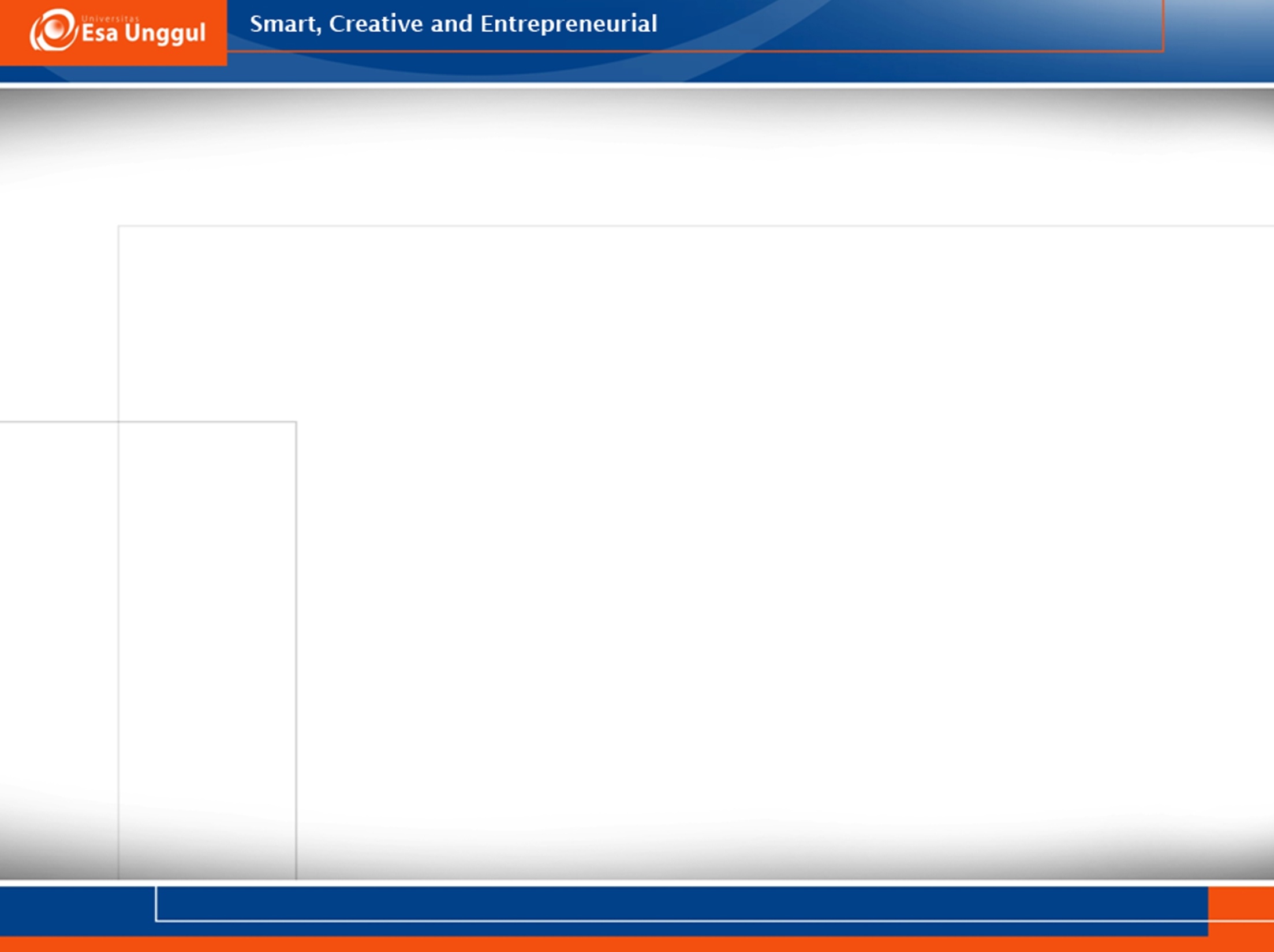 Step. 03.  Mengidentifikasi alternative yang ada
Hal yang harus dipertimbangkan dalam Base case alternative untuk mencapai MOV adalah:
Proses perubahan yang ada tanpa investasi dibidang TI
Mengadopsi atau mengadaptasi aplikasi dari area atau departemen yang berbeda dalam organisasi
Mengulang sistem yang ada
Pembelian pake aplikasi sendiri dari vendor perangkat lunak
Membangun aplikasi baru menggunakan sumber daya atau melakukan outsourcing keperusahaan lain
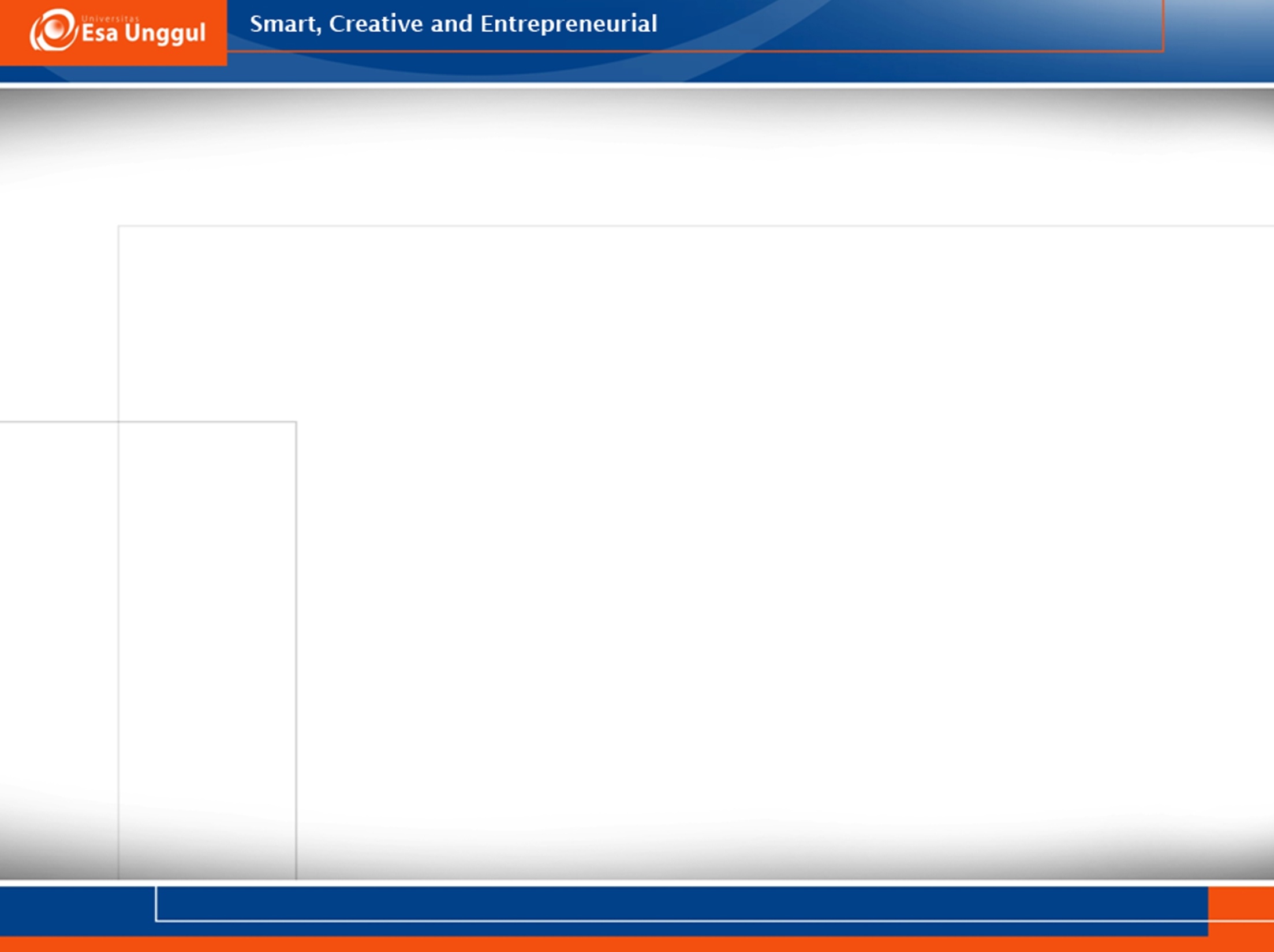 Step. 04.  Mendefinisikan kelayakan dan menilai resiko yang 	mungkin terjadi
Kelayakan yang dimaksud adalah focus pada apakah 	alternative dapat dilakukan dan layak dilakukan. 

Resiko yang dimaksud adalah focus pada apa yang bisa salah 	dan apa yang harus benar
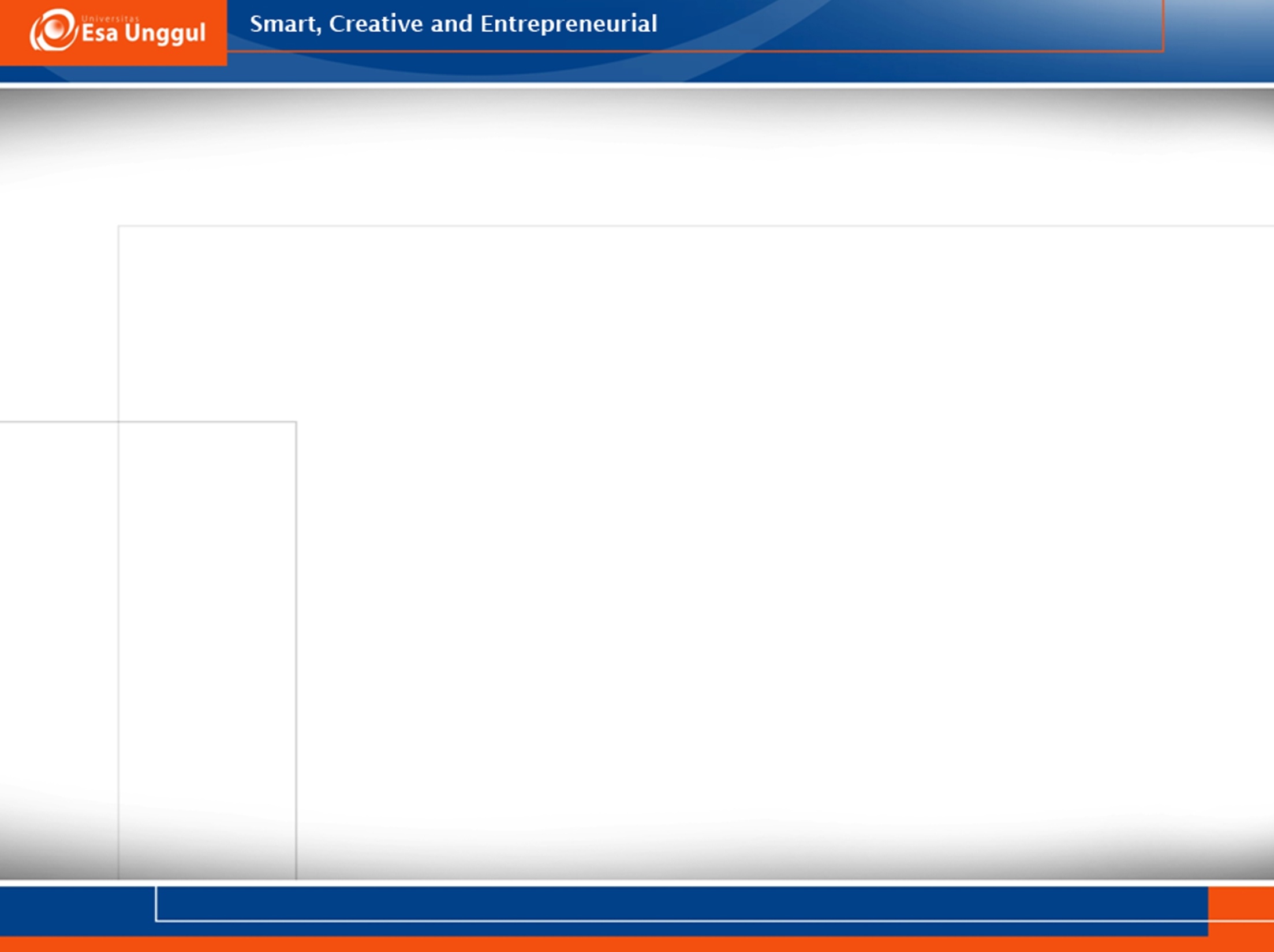 Kelayakan dapat dilihat dari segi:
Economic feasibility
	Analisis ini dilakukan untuk melihat alternatif secara lebih 	mendalam.
	Mengevaluasi alternatif apakah dana dan sumber daya yang 	ada sudah dapat mendukung proyek.

Technical feasibility
	Analisis ini focus pada infrastruktur teknik yang dibutuhkan 	dapat mendukung solusi IT.
	Akankah infrastrukstur yang ada dapat mendukung 	alternative?
	Apakah memerlukan teknologi baru?
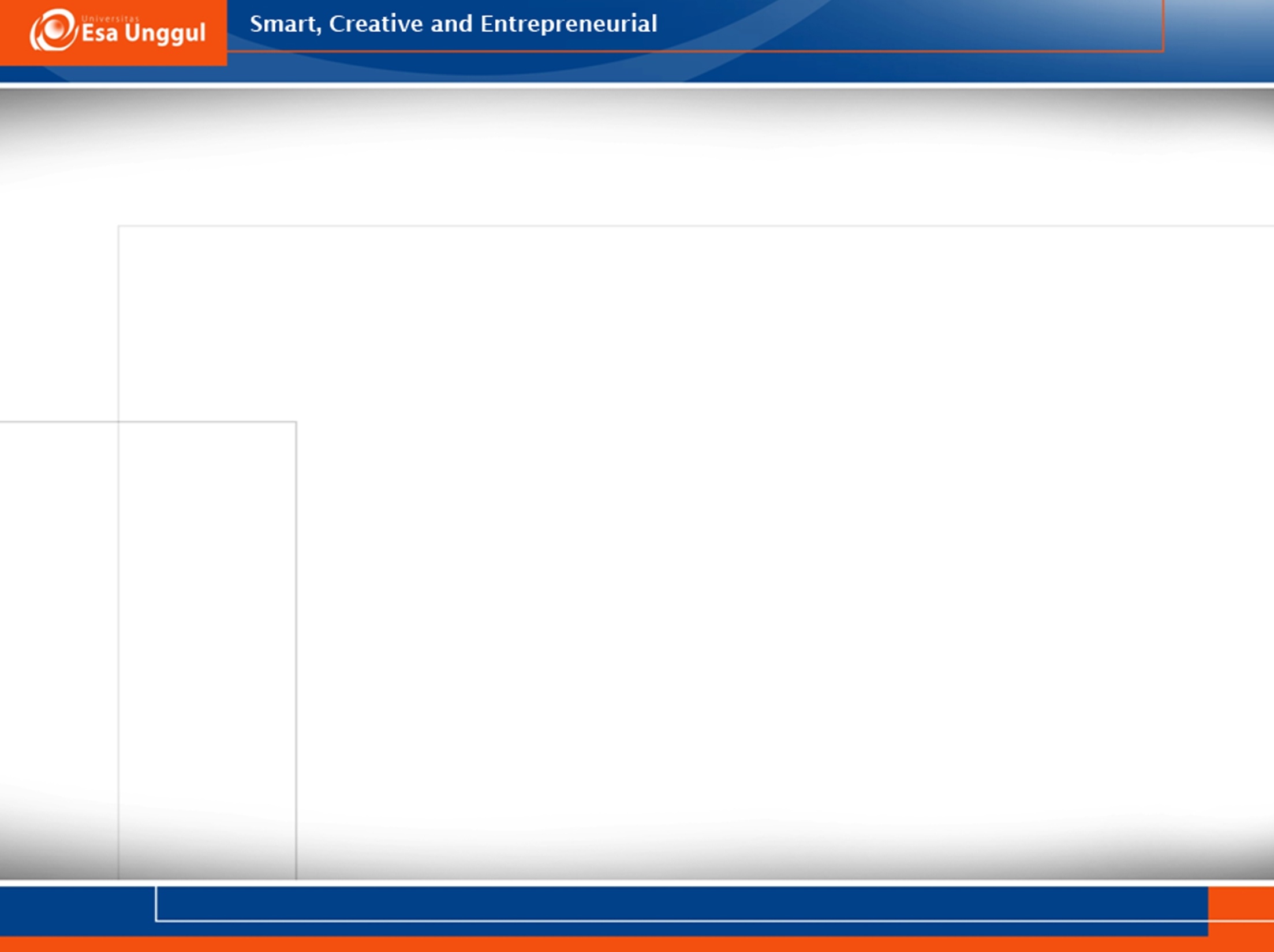 Kelayakan dapat dilihat dari segi: >>
Organizational feasibility
	Pada analisa ini mempertimbangkan dampak pada 	organisasi. 
	Fokus pada bagaimana orang - orang yang ada di organisasi 	akan beradaptasi dengan perubahan organisasi yang telah 	direncanakan.

Other feasibility
	 Kelayakan disini bergantung pada situasi organisasi.
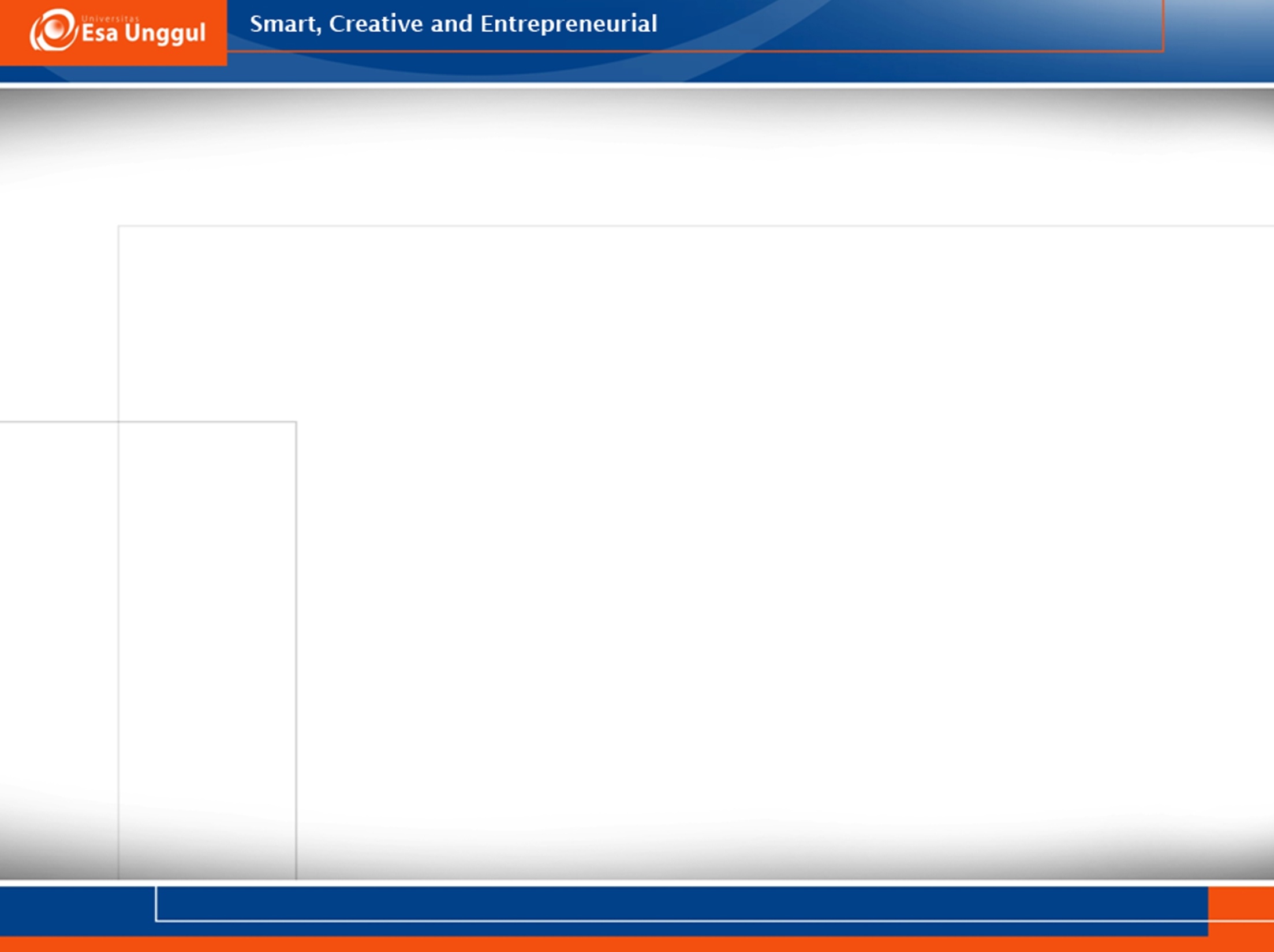 Resiko kelayakan berfokus pada:
Identification
	Mengidentifikasi apa yang bisa salah?
	Mengidentifikasi apa saja yang harus benar?

Assessment
	Melihat atau menentukan dampak apa yang akan 		berpengaruh pada organisasi dari setiap resiko?

Response
	Merencanakan bagaimana organisasi dapat mencengan 	atau meminimalisir resiko yang ada?
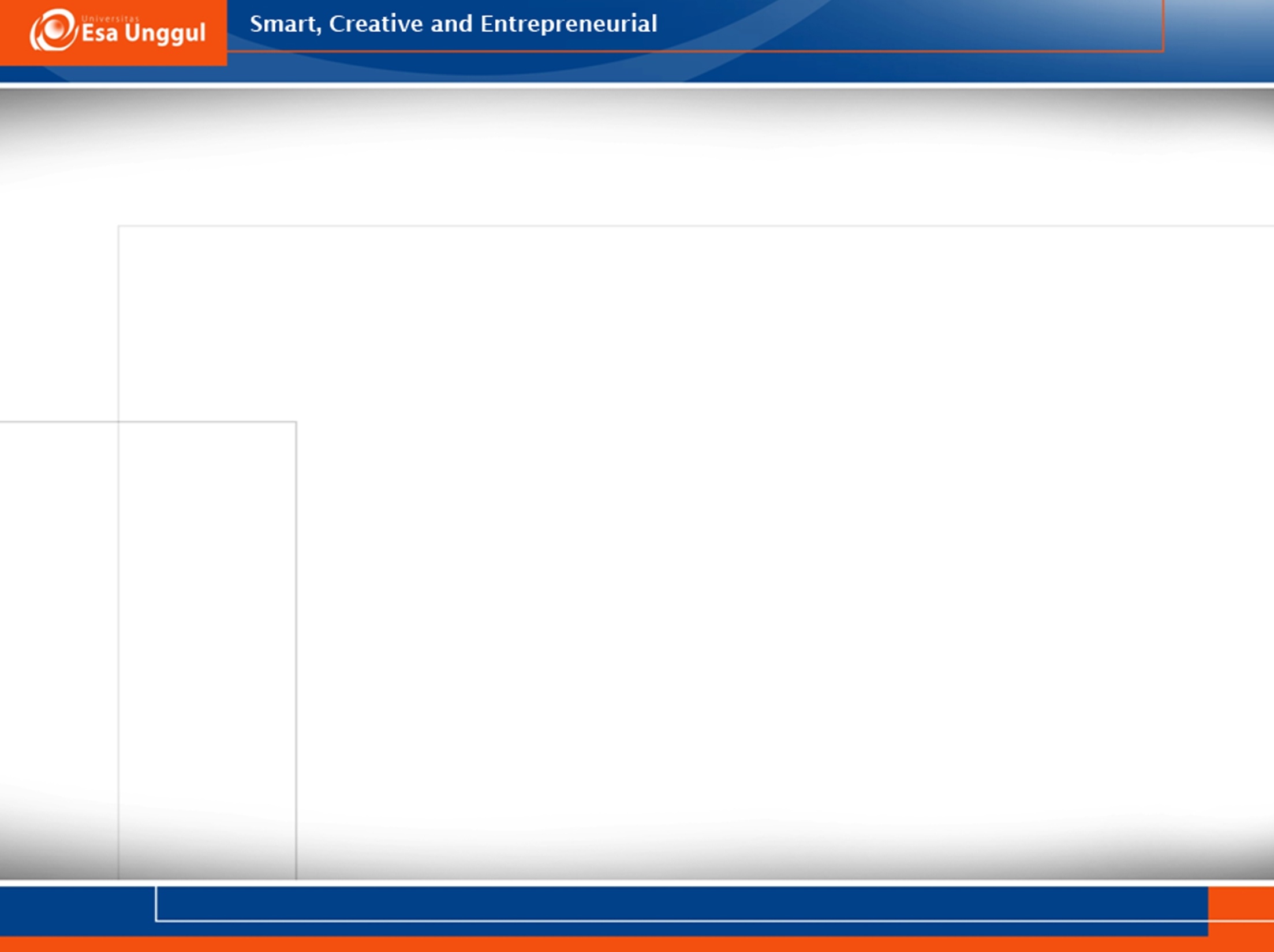 Step. 05.  Mendefinisikan total biaya ownership
Total Cost of Ownership (TCO) merupakan sebuah konsep yang mendapatkan perhatian luas dan pada umumnya mengacu pada total biaya untuk:
Memperoleh
Mengembangkan
Memelihara
Mendukung sistem aplikasi selama masa pemanfaatannya
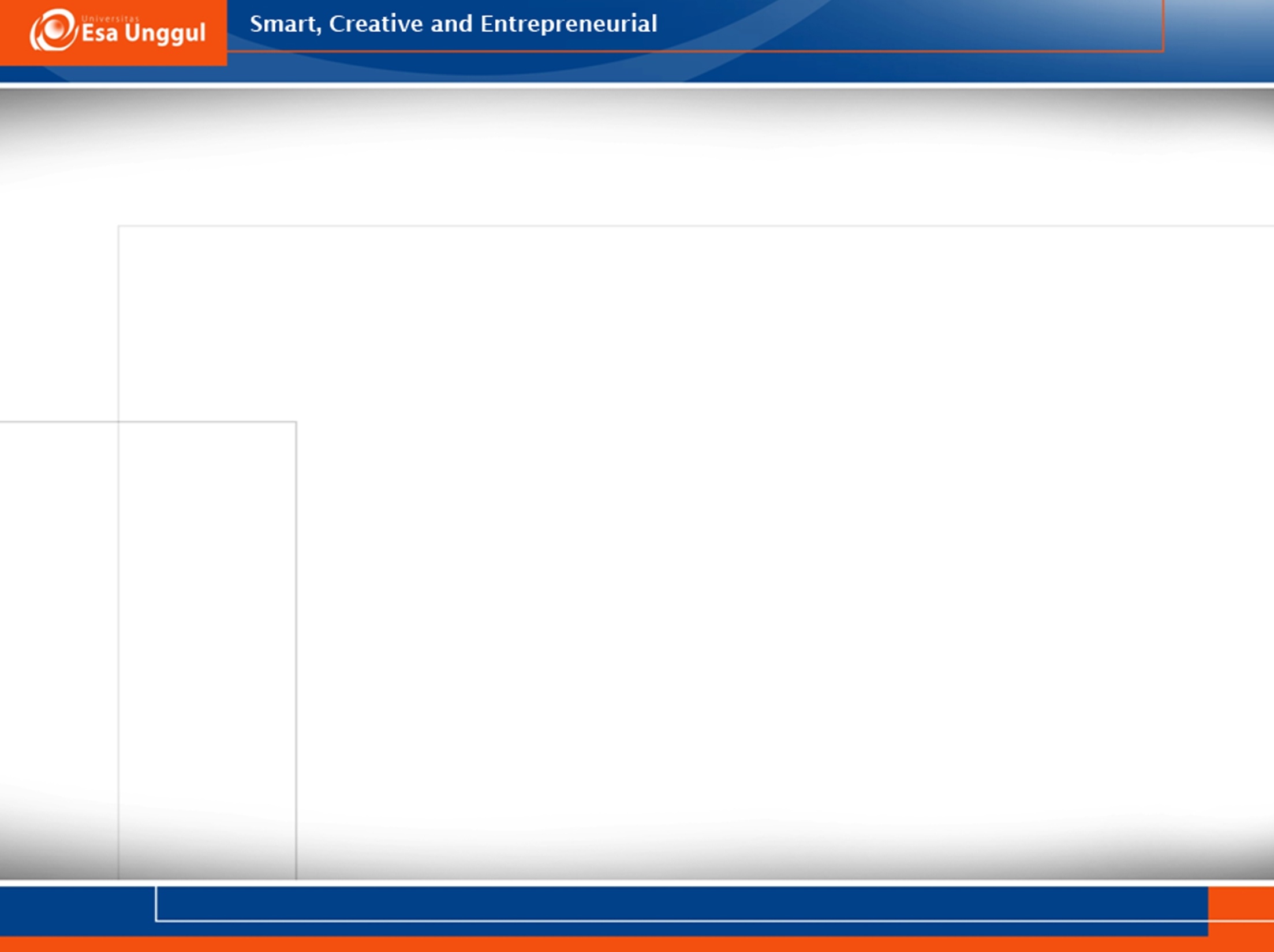 Biaya-biaya yang termasuk dalam TCO
Direct or up-front costs (Biaya langsung atau biaya dimuka)
	Merupakan biaya untuk pembelian perangkat keras 	(hardware), perangkat lunak (software), dan peralatan 	telekomunikasi, biaya instalasi, dll.

Ongoing costs (Biaya yang sedang berlangsung)
	Merupakan biaya untuk gaji karyawan, training karyawan, 	pemeliharaan, dll.

Indirect costs (Biaya tidak langsung)
	Merupakan biaya seperti kerugian awal produktivitas, waktu 	yang hilang oleh pengguna saat sistem rusak, dll.
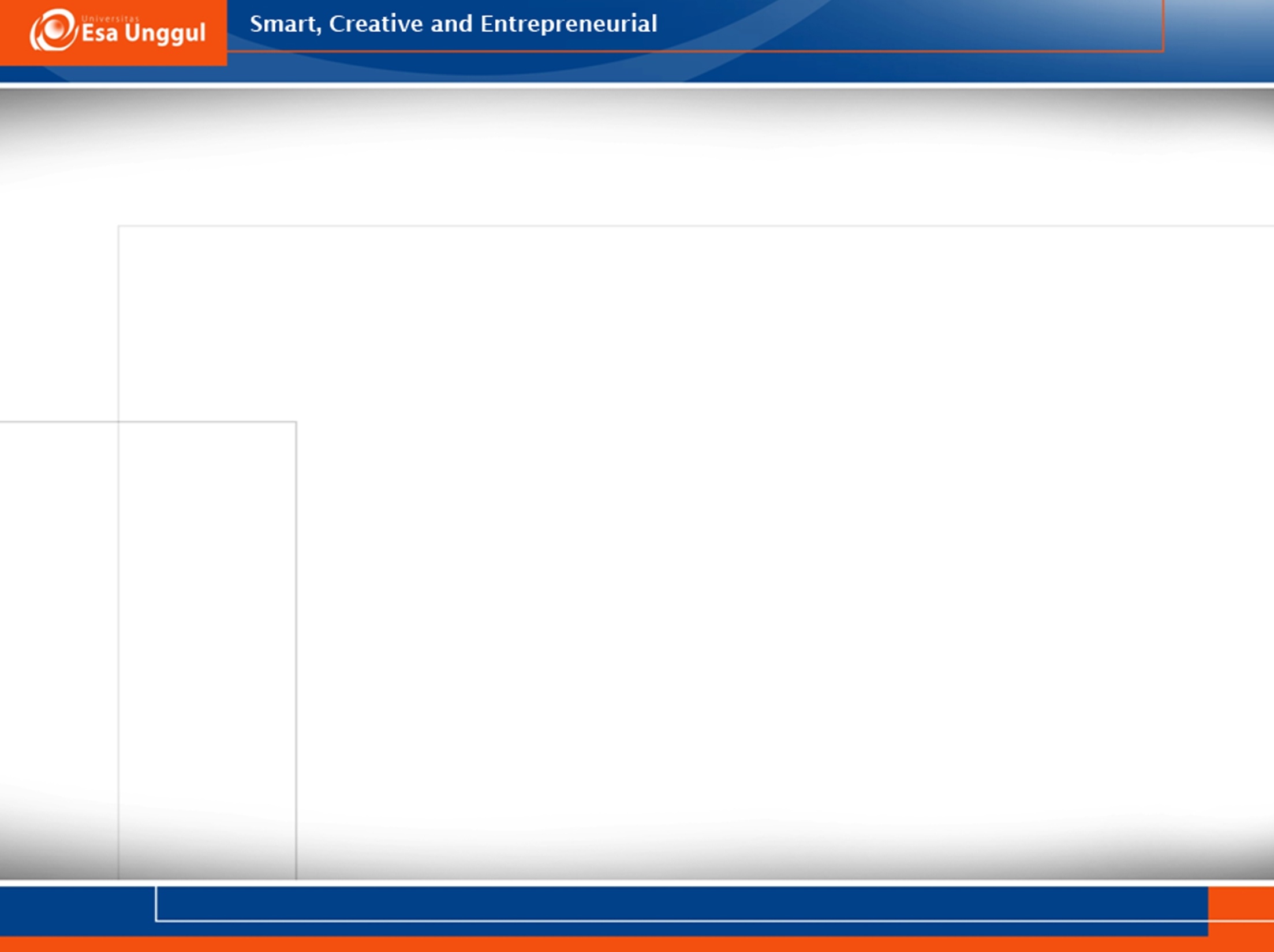 Step. 06.  Mendefinisikan total keuntungan ownership
Pada tahap ini harus menunjukkan keuntungan bagi kepemilikan dari alternatif yang ditawarkan. Keuntungan bisa muncul dari:
Increasing high-value work 
	(Meningkatkan nilai kerja yang tinggi)

Improving accuracy and efficiency
	(Meningkatkan akurasi dan efisiensi)

Improving decision making
	(Meningkatkan Pengambilan Keputusan)
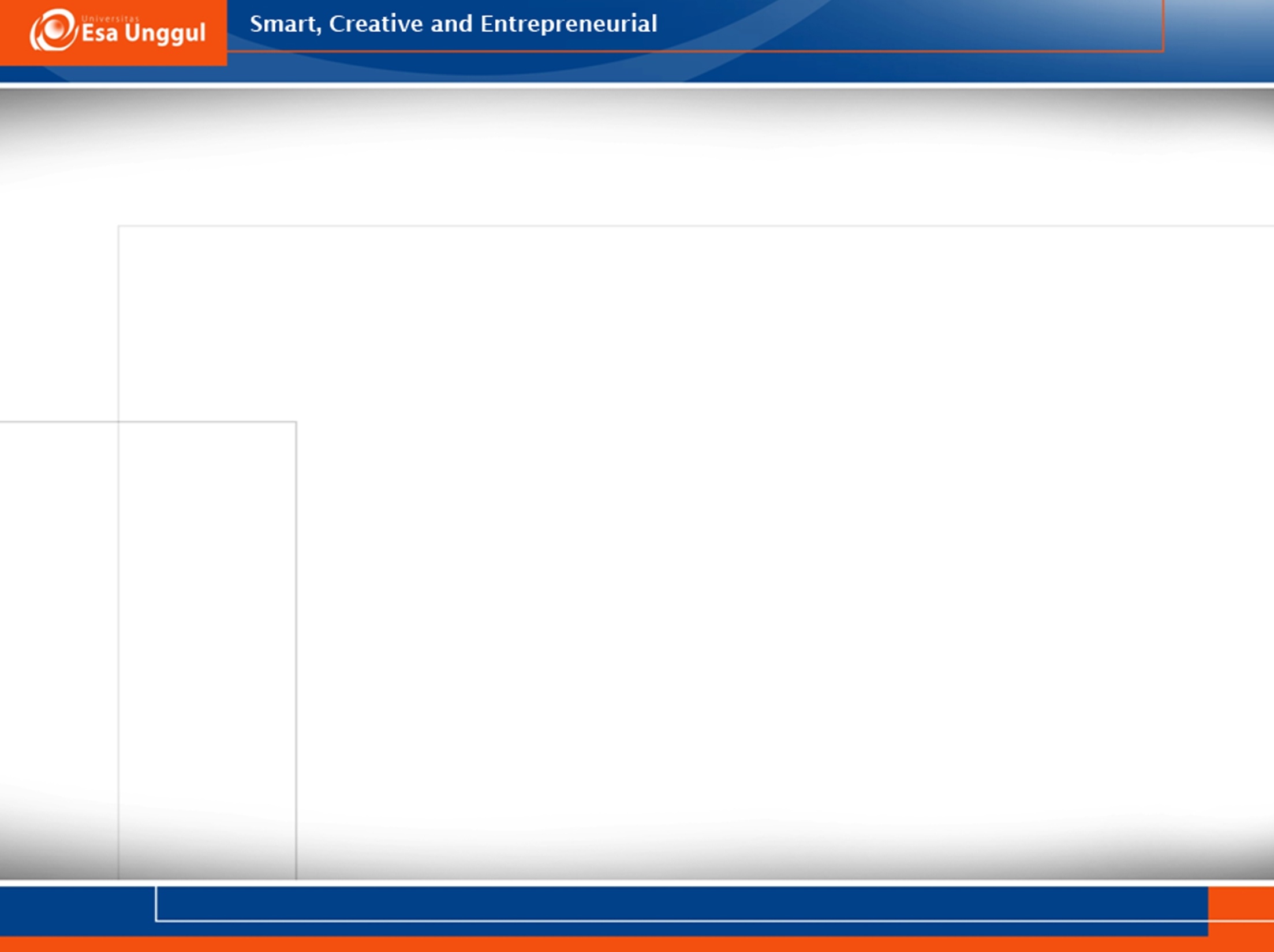 Step. 07.  Menganalisa alternative menggunakan financial model 	dan scoring model
Financial model fokus pada profitabilitas dan arus kas. 
	Model - model termasuk mencakup:
Payback periode
	Jangka waktu kembalinya investasi yang telah dikeluarkan 	melalui keuntungan yang didapatkan dari suatu proyek 	yang sudah dibuat
Rumus periode pengembalian jika arus kas per tahun jumlahnya sama:
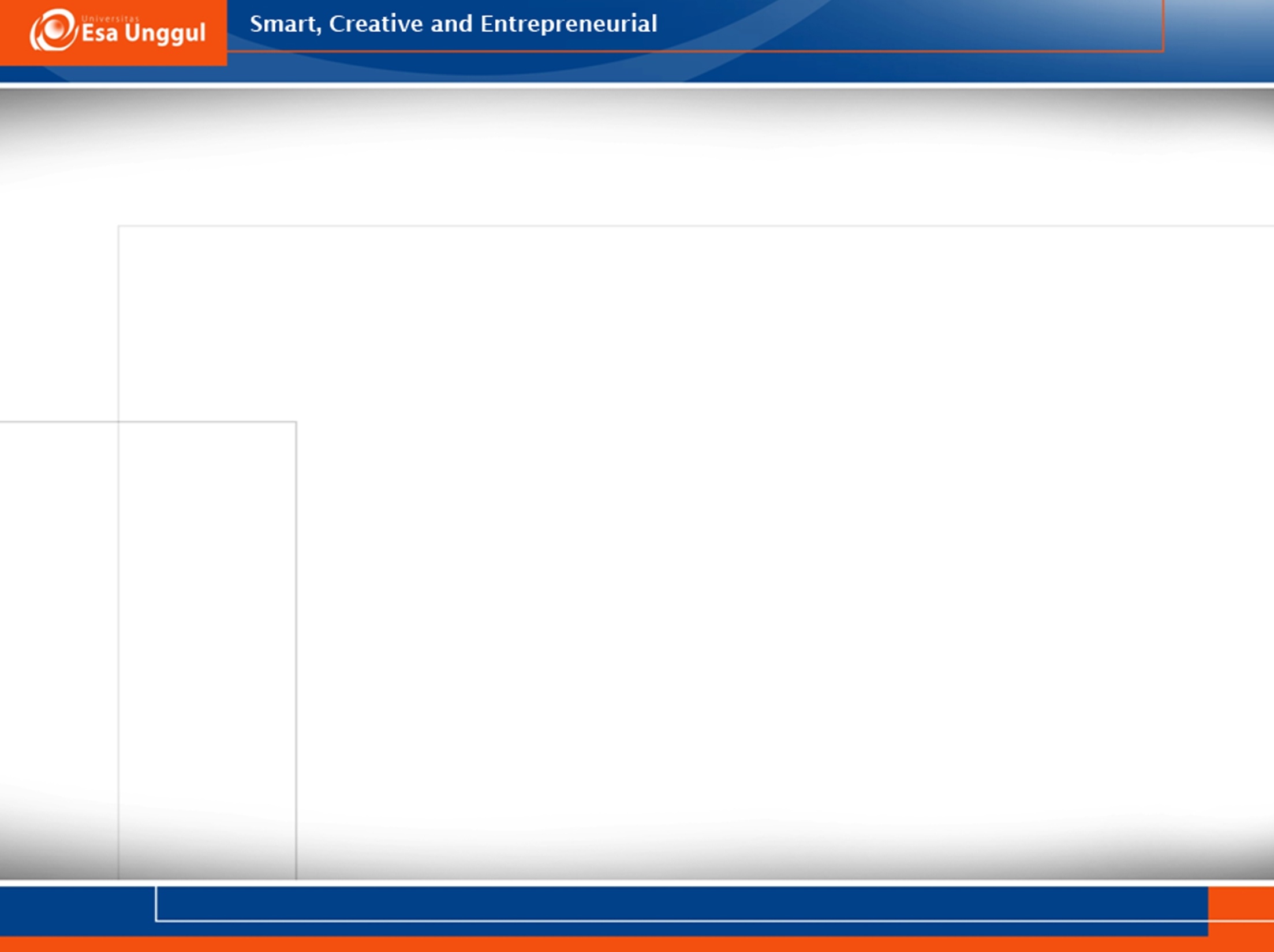 Contoh: 

PT. Semakin Jaya melakukan investasi sebesar $ 45.000, jumlah proceed per tahun adalah $ 22.500, maka payback periodnya adalah :
Payback Period  = (investasi awal) /(arus kas) x 1 tahunPayback Period  = ($ 45.000) /($ 22.500) x 1 tahunPayback Period = 2 tahun
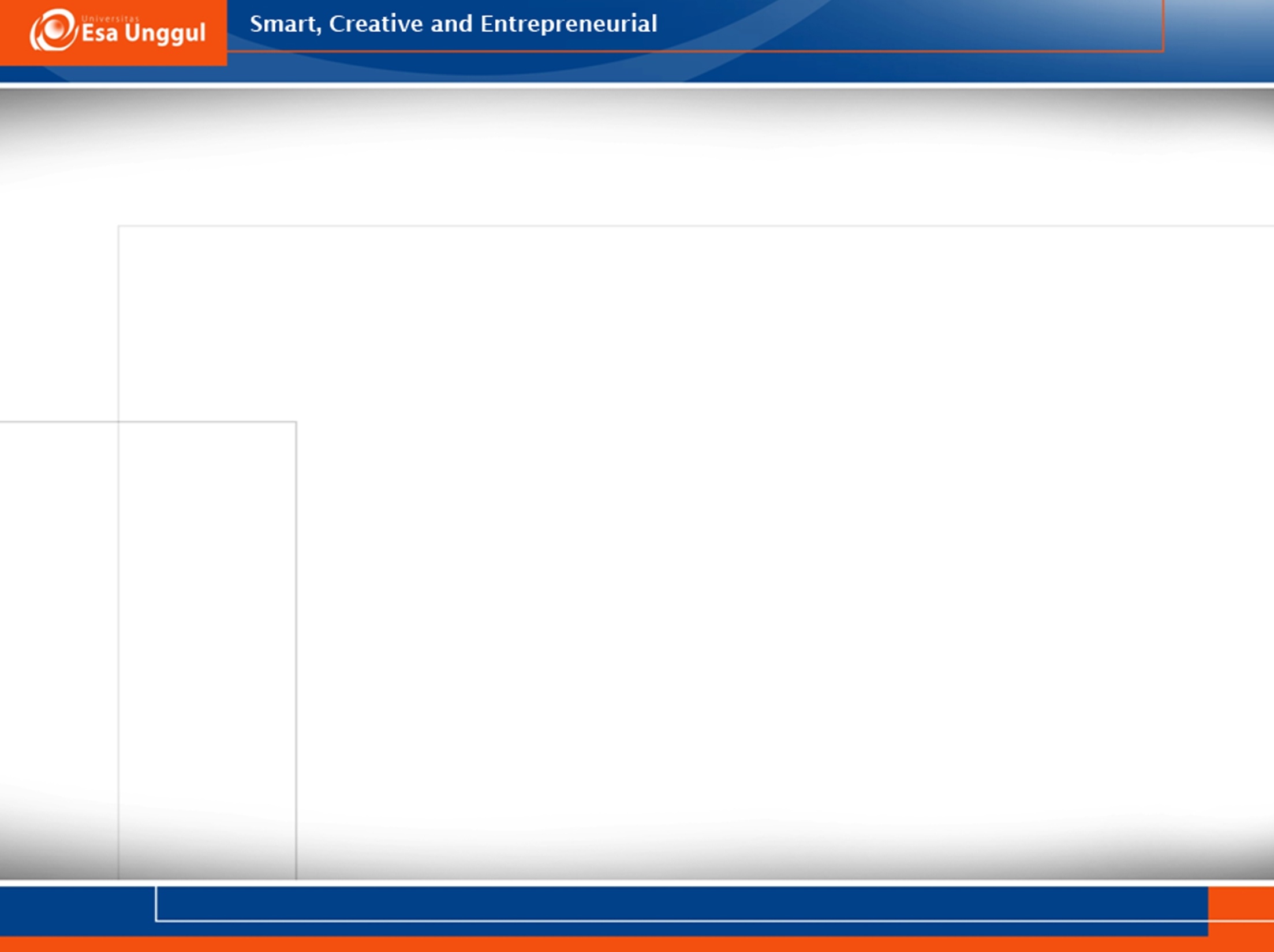 Rumus patback periode jika arus kas per tahun jumlahnya berbeda

Payback Period = n + (a-b) /(c-b) x 1 tahun

n =	Tahun terakhir dimana jumlah arus kas masih belum bisa 	menutup investasi mula-mula.a = 	Jumlah investasi mula-mula.b = 	Jumlah kumulatif arus kas pada tahun ke – nc = 	Jumlah kumulatif arus kas pada tahun ke n + 1
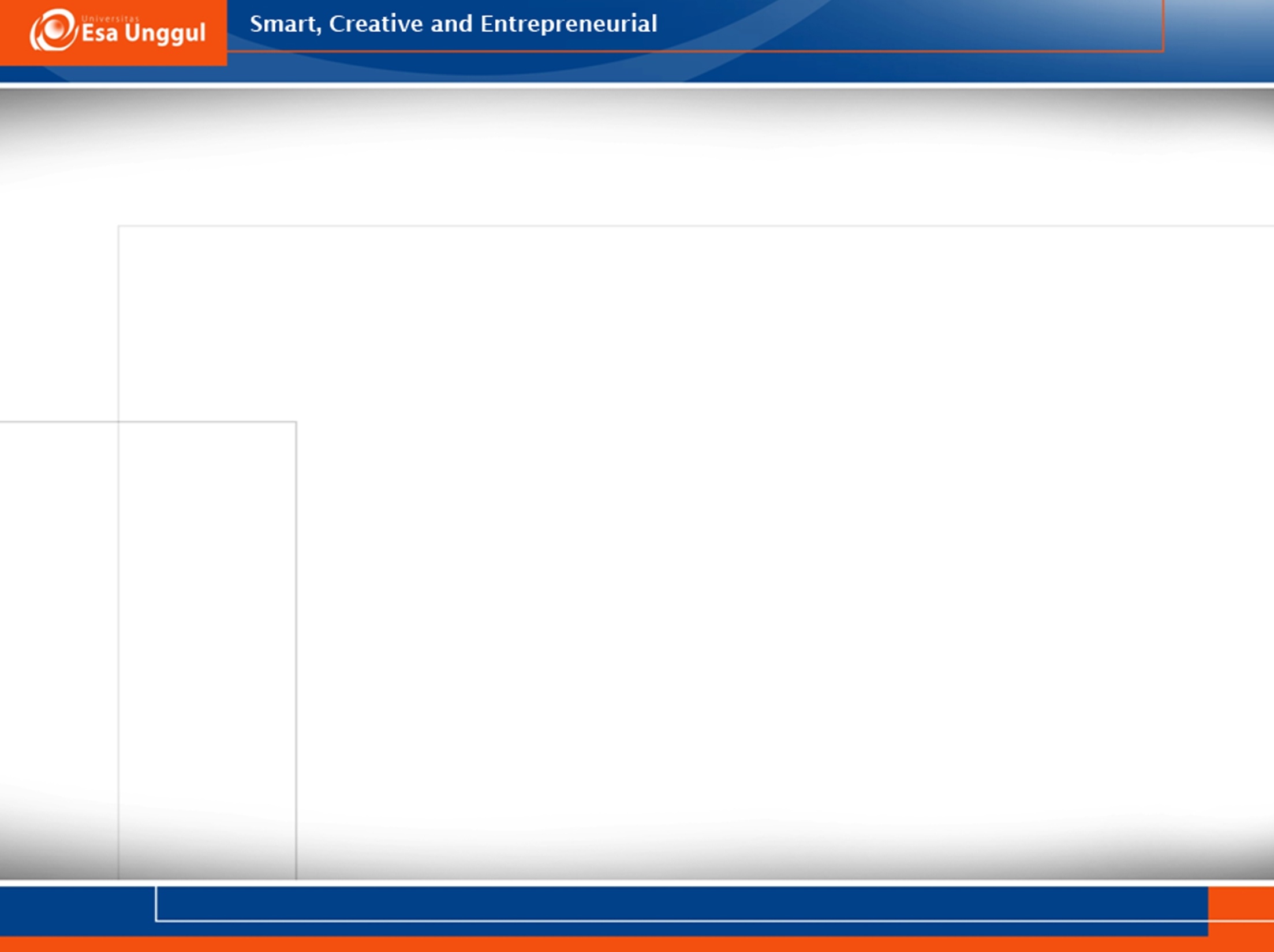 Contoh:
PT. Jaya Mandiri melakukan investasi sebesar $ 100.000 pada aktiva tetap, dengan proceed sebagai berikut :Tahun Proceed Proceed Kumulatif1. $ 50.000 $ 50.0002. $ 40.000 $ 90.0003. $ 30.000 $ 120.0004. $ 20.000 $ 140.000

Maka payback periodnya adalah :
Payback Period = n+(a-b) /(c-b) x 1 tahunPayback Period = 2 + ($ 100.000 – $ 90.000) /($ 120.000 – $ 90.000) x 1 tahunPayback Period = 2 + ($ 10.000) /($ 30.000) x 1 tahunPayback Period = 2,33 tahun atau 2 tahun 4 bulan
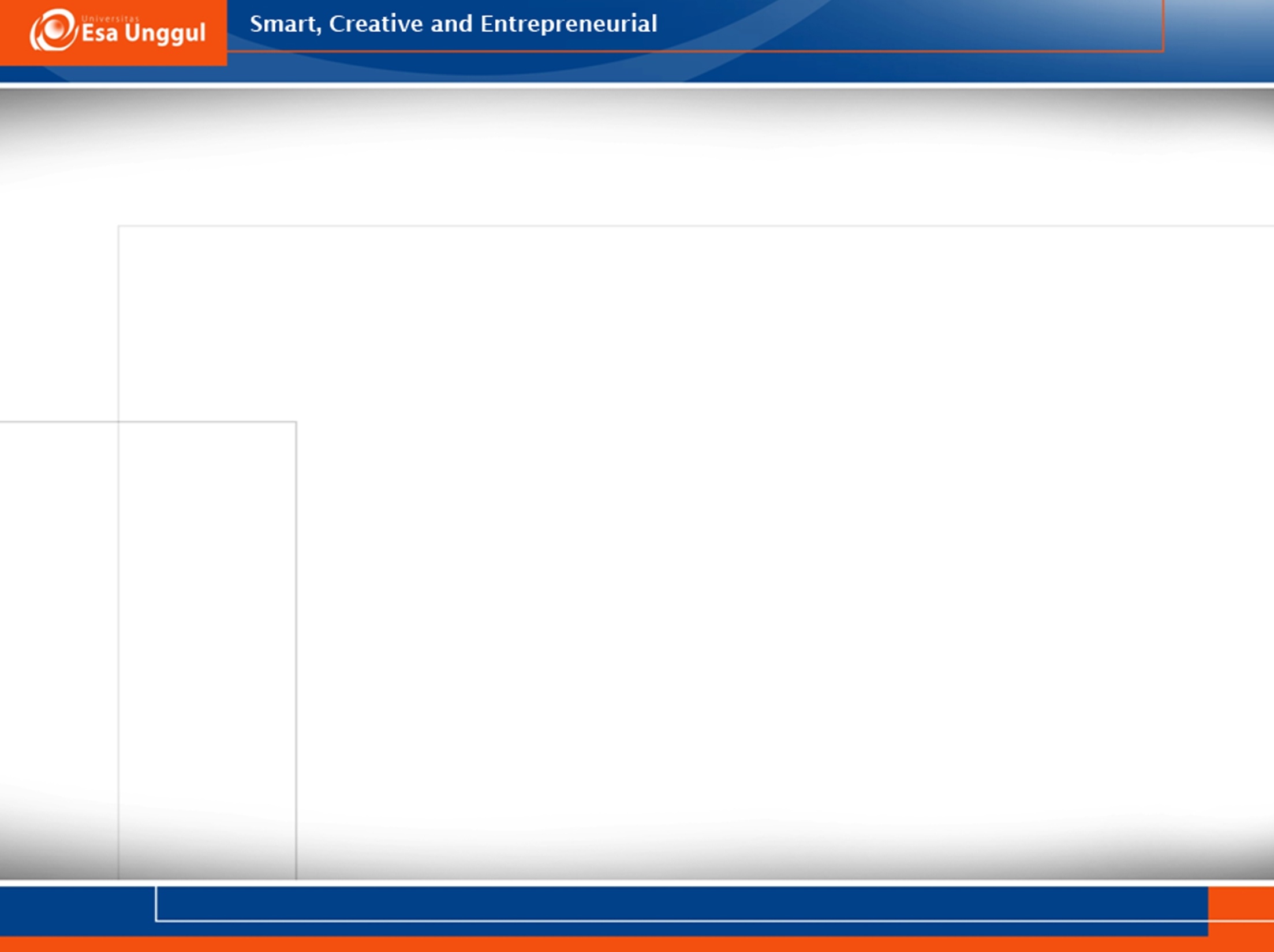 Break even Point (BEP)
Suatu keadaan dimana dalam suatu operasi perusahaan tidak mendapat untung maupun rugi
Penghasilan = Total biaya
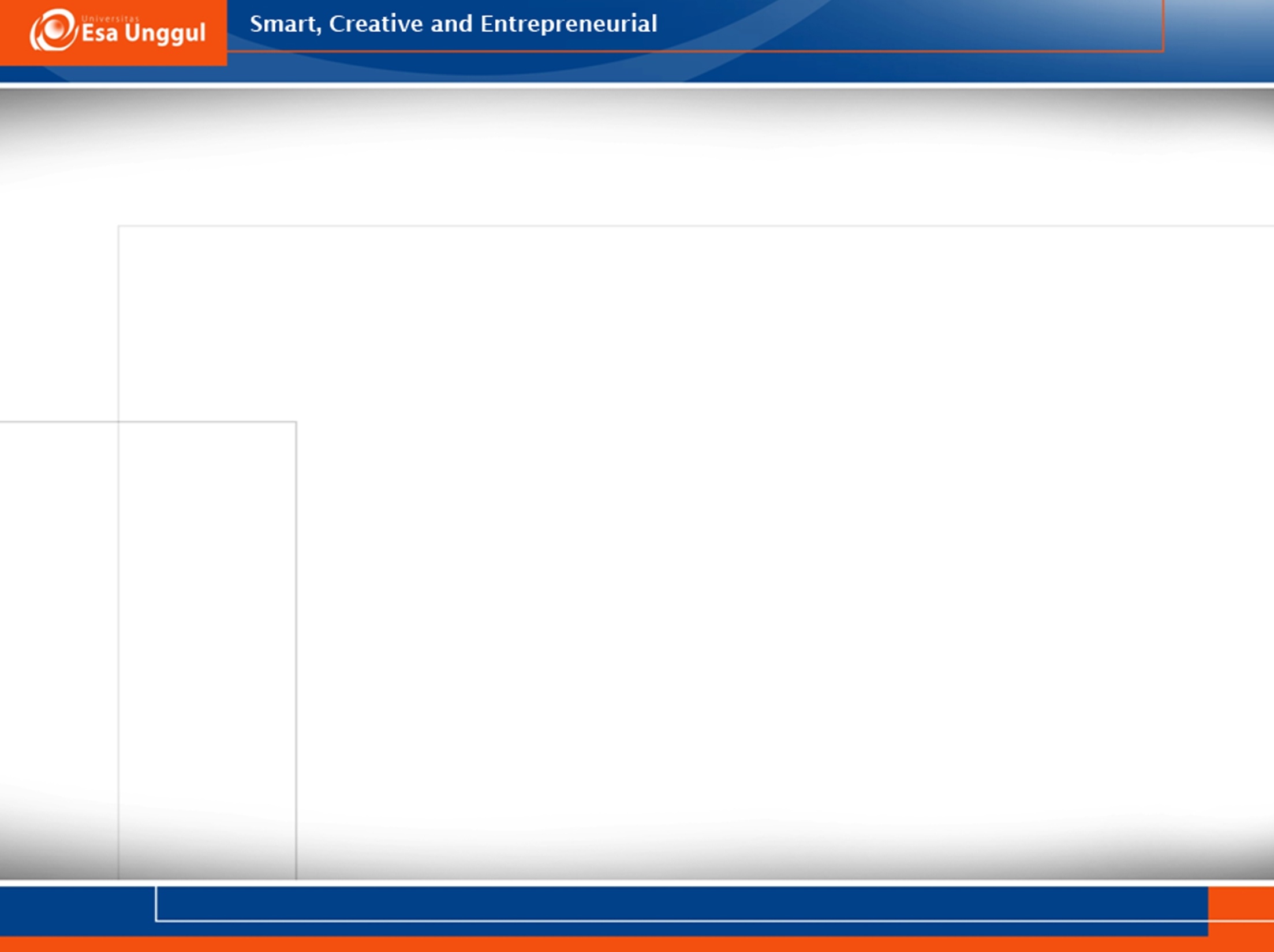 Step. 07.  Menganalisa alternative menggunakan financial model 	dan scoring model >>
Financial model fokus pada profitabilitas dan arus kas. 
	Model - model termasuk mencakup: >>
Return on Investment = Laba atas investasi

	


Net Present Value (NPV)
	Selisih uang yang diterima dan uang yang dikeluarkan 	dengan memperhatikan time value of money.
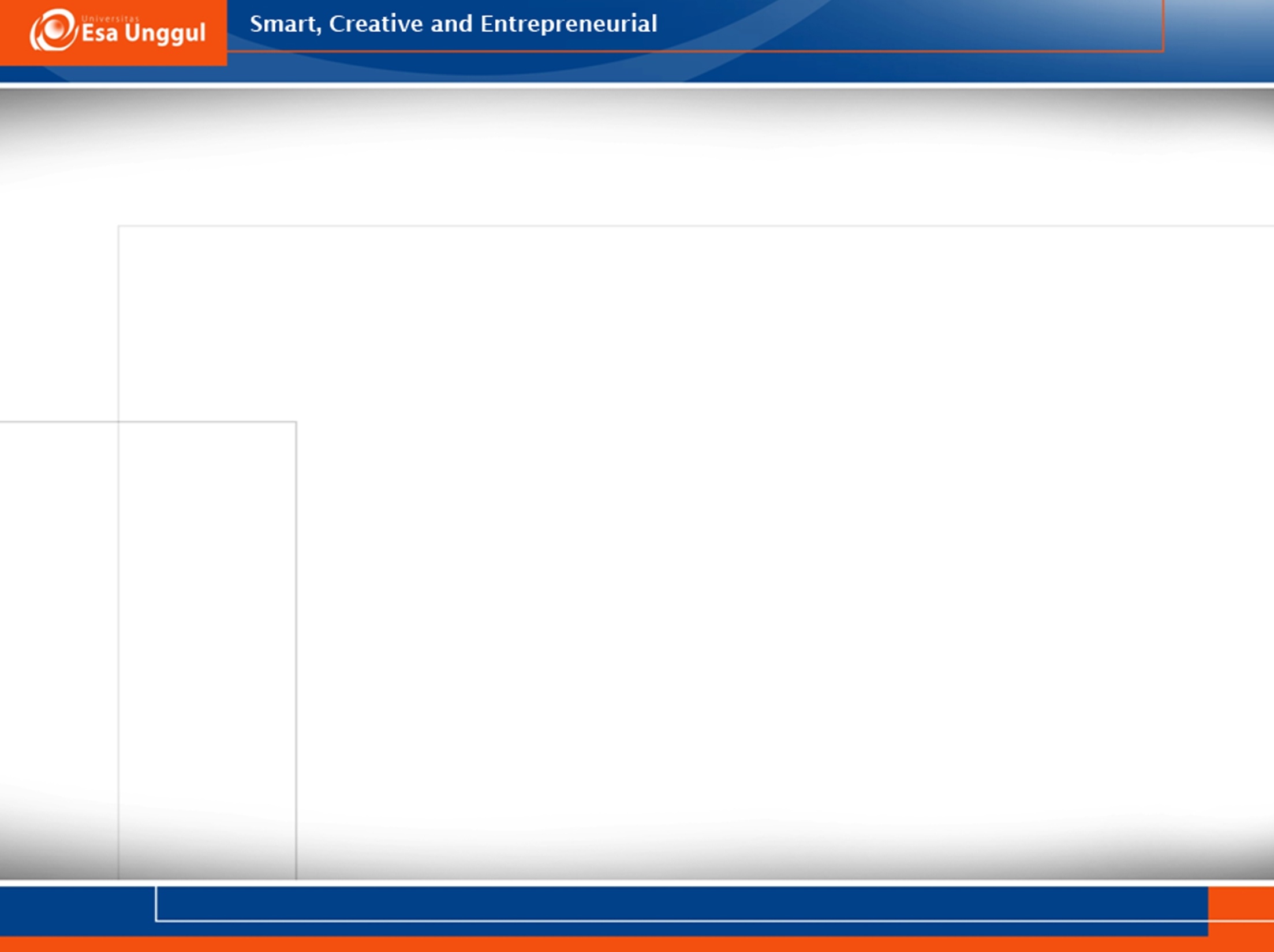 Net Present Value (NPV)
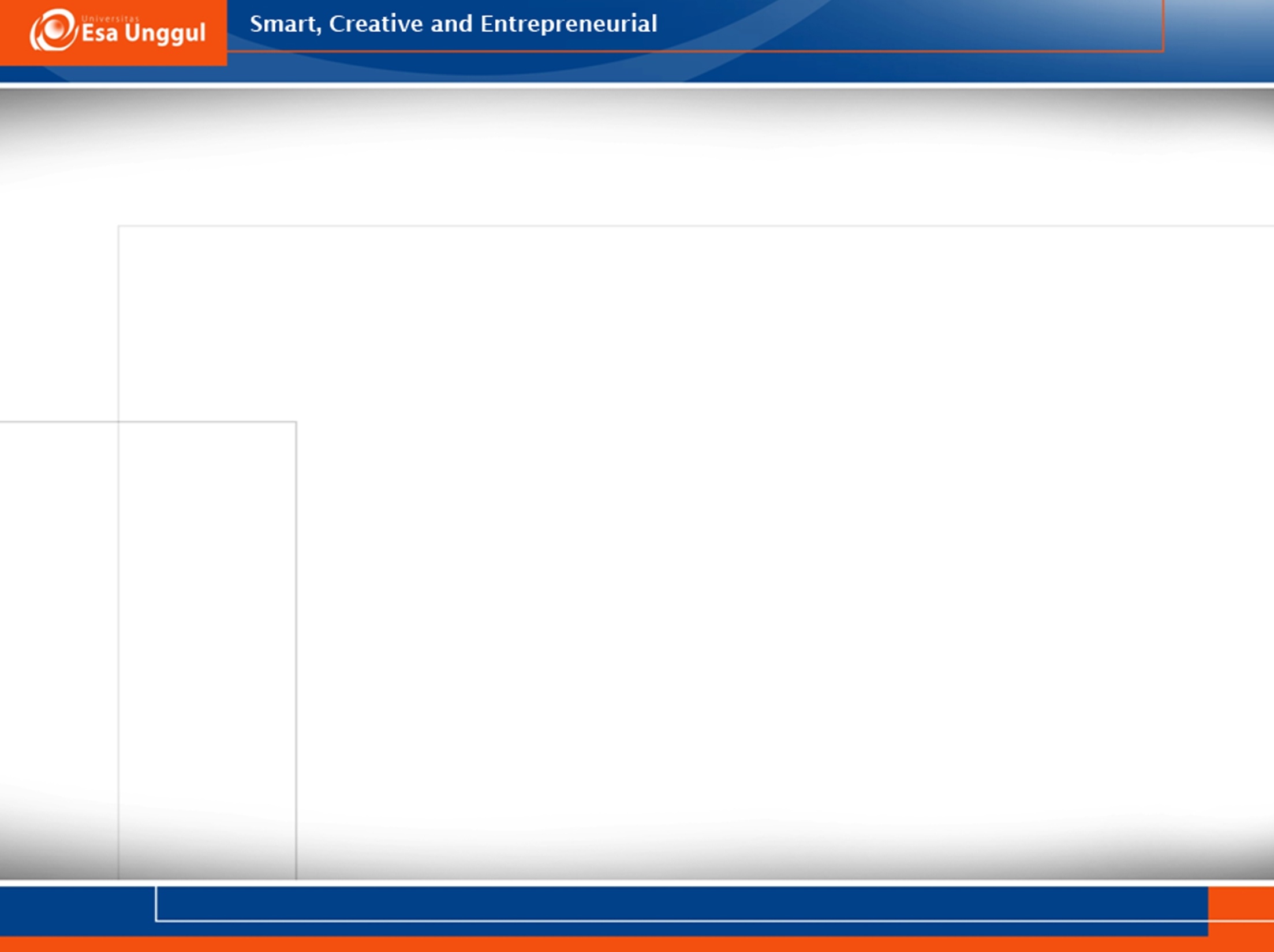 Step. 08.  Mengajukan dan mendukung rekomendasi
Setelah semua alternatif dianalisis dan diidentifikasi, langkah terakhir adalah merekomendasikan salah satu alternatif tersebut.
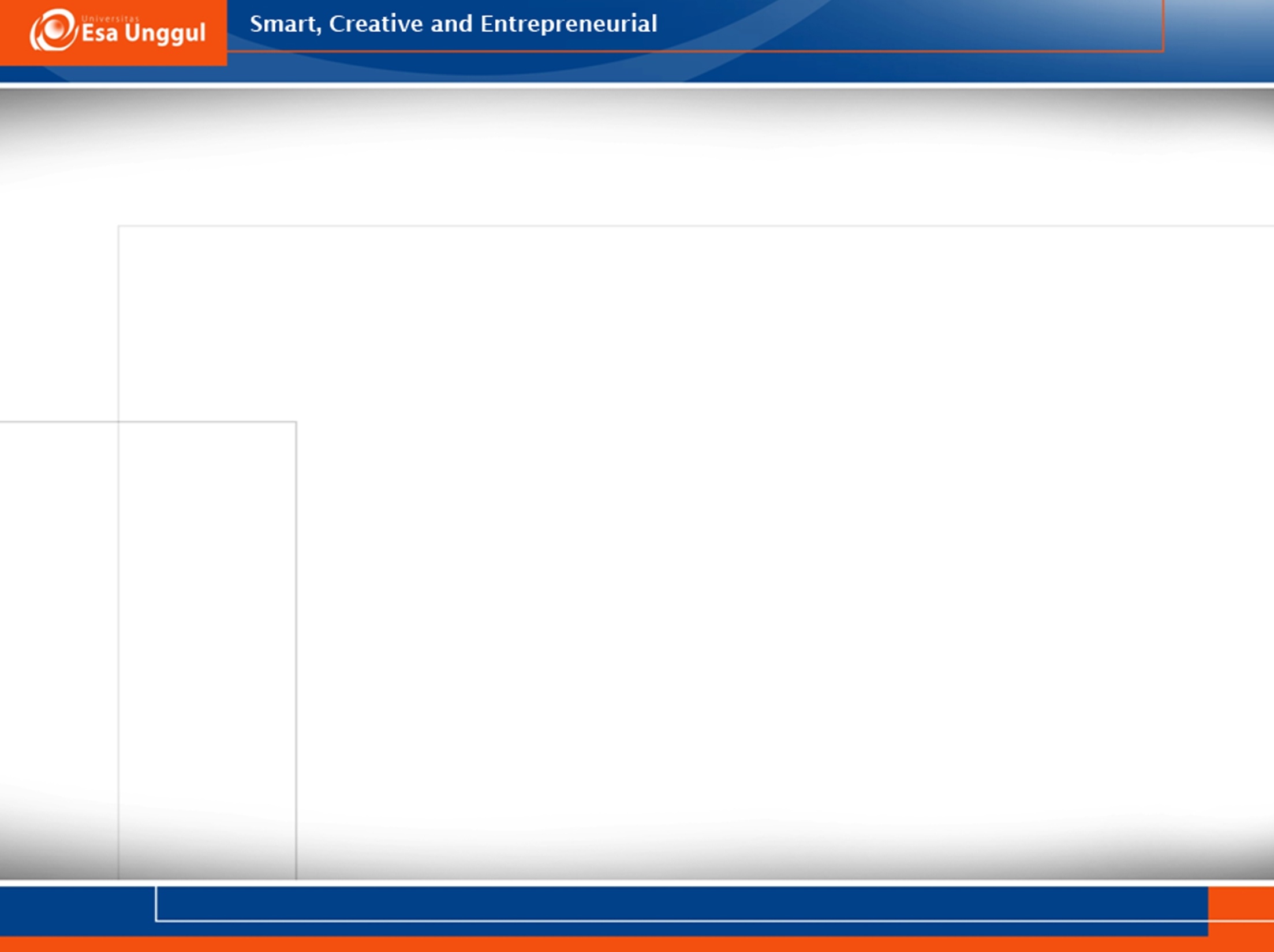 TERIMA KASIH